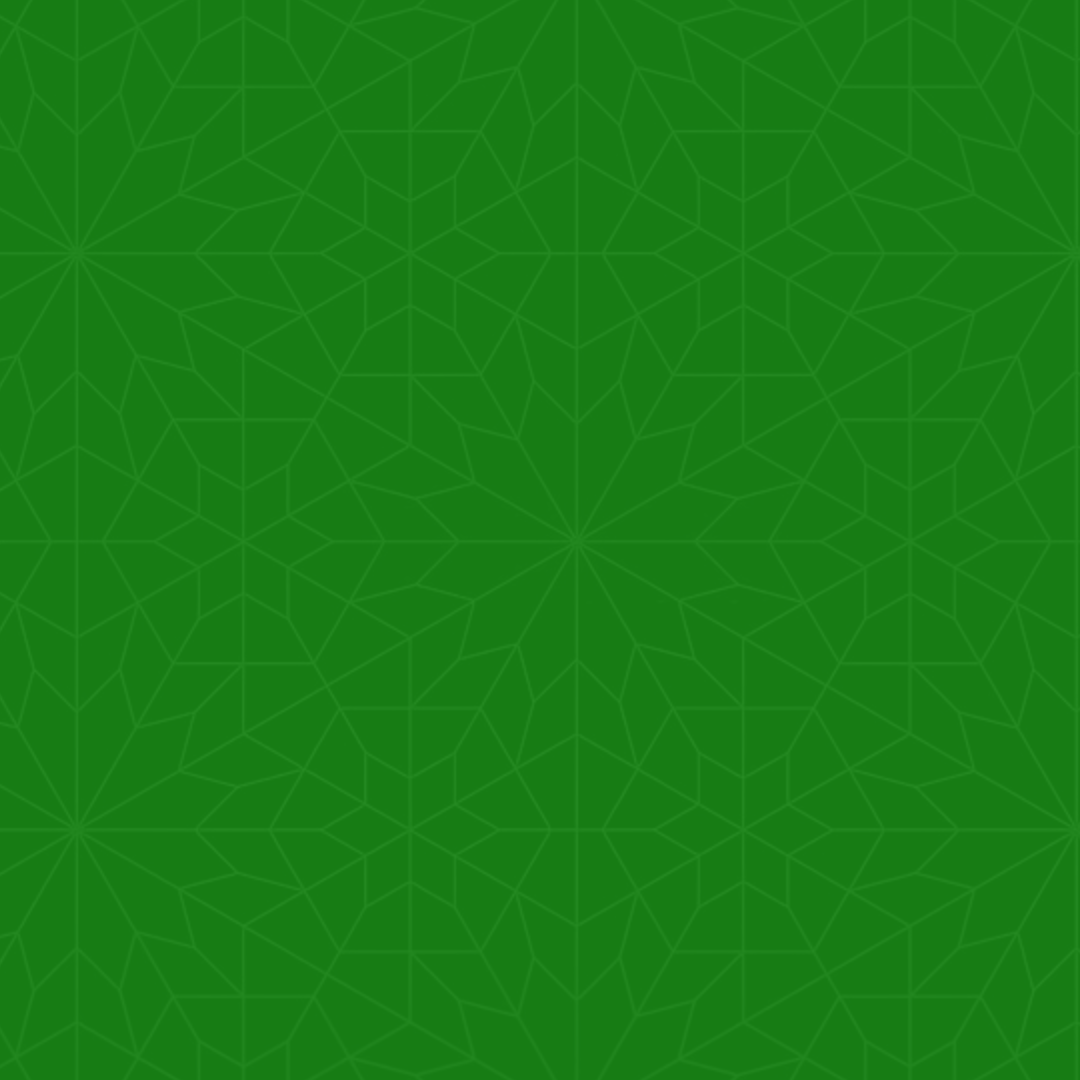 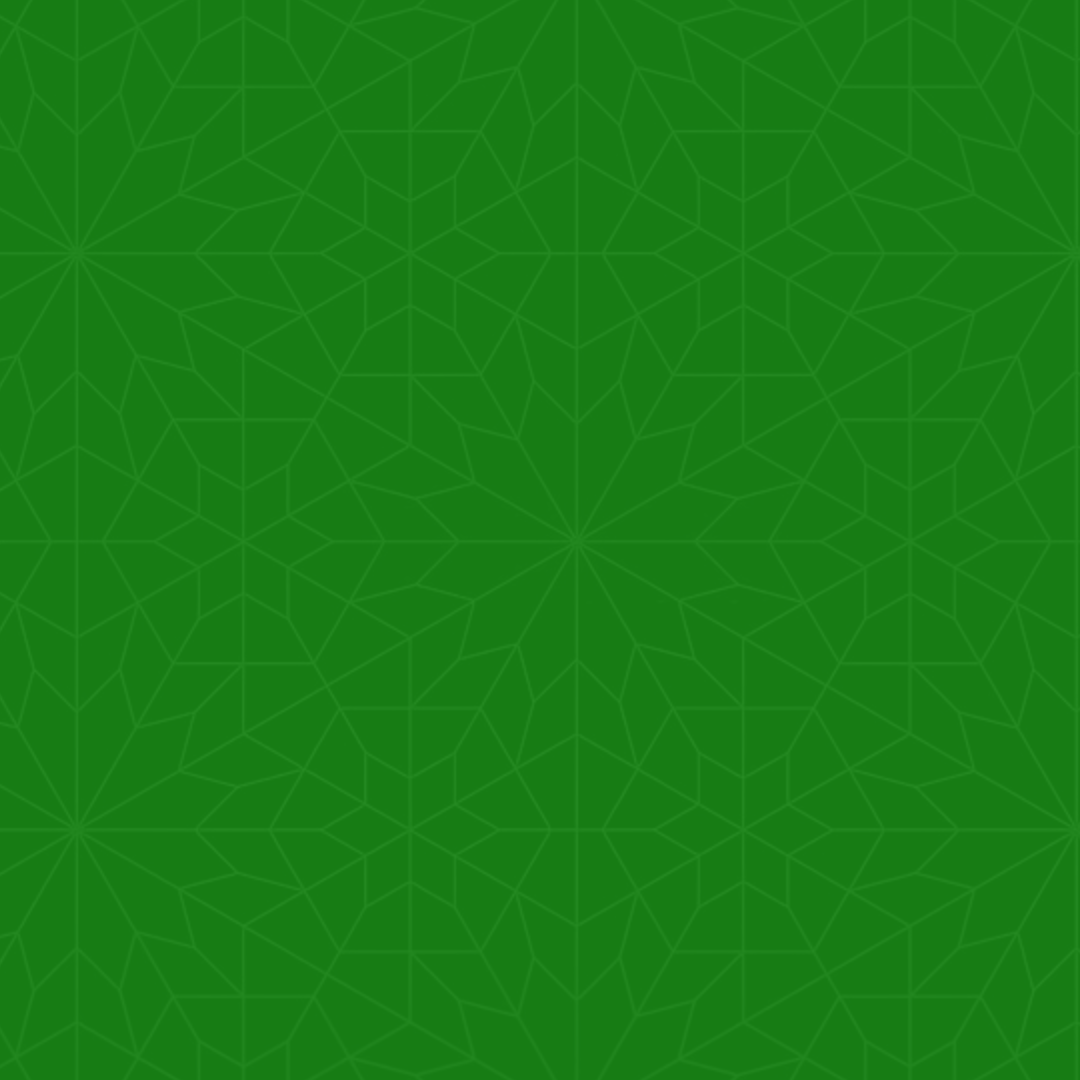 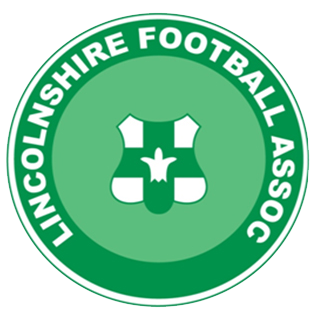 Lincolnshire FA Club & League Forum
Behaviour within Grassroots Football
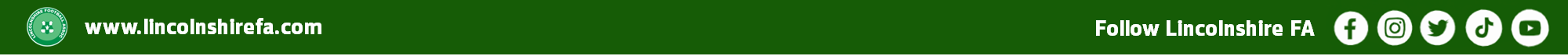 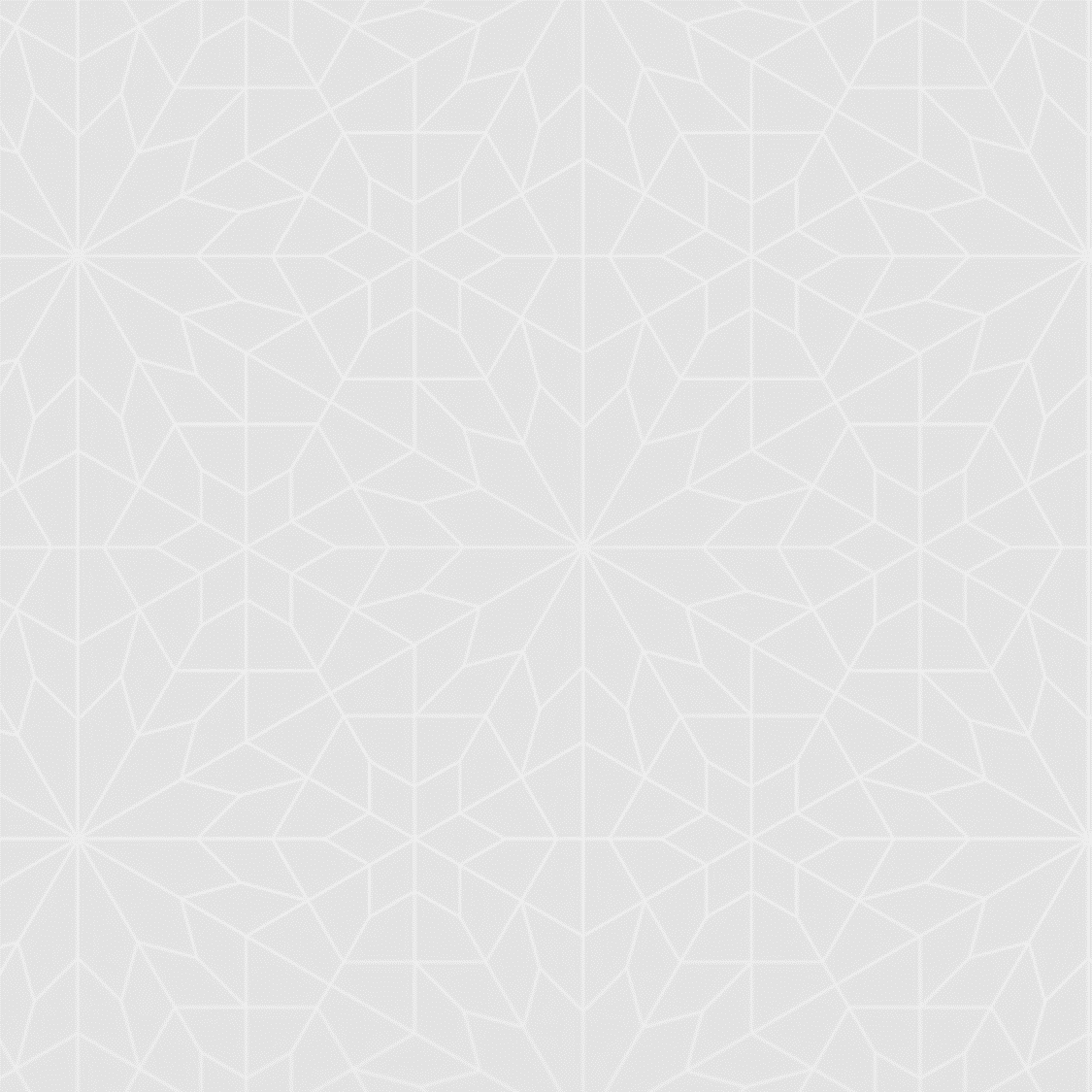 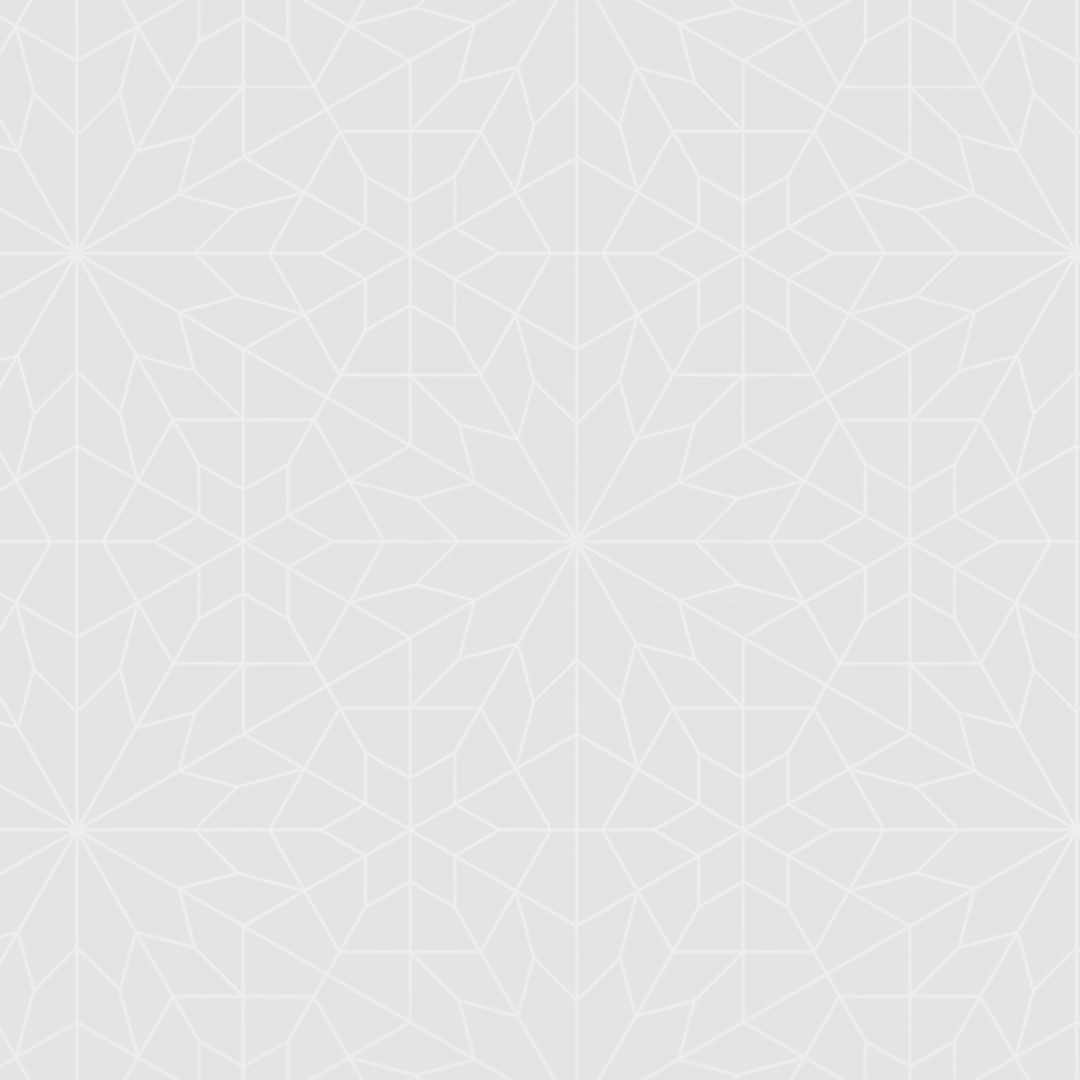 Behaviour in Lincolnshire
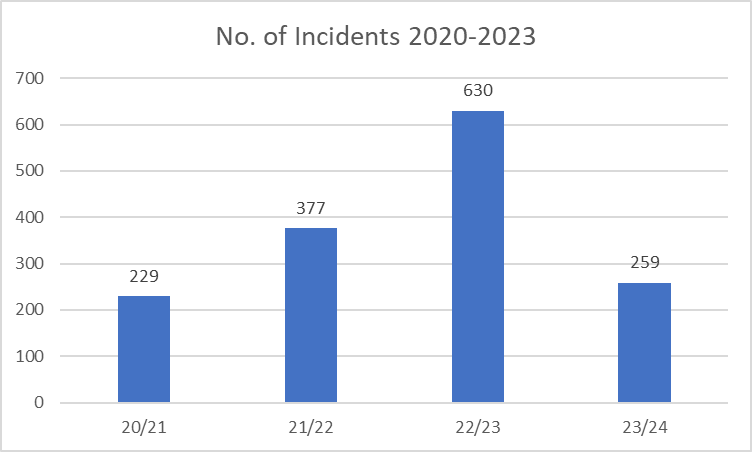 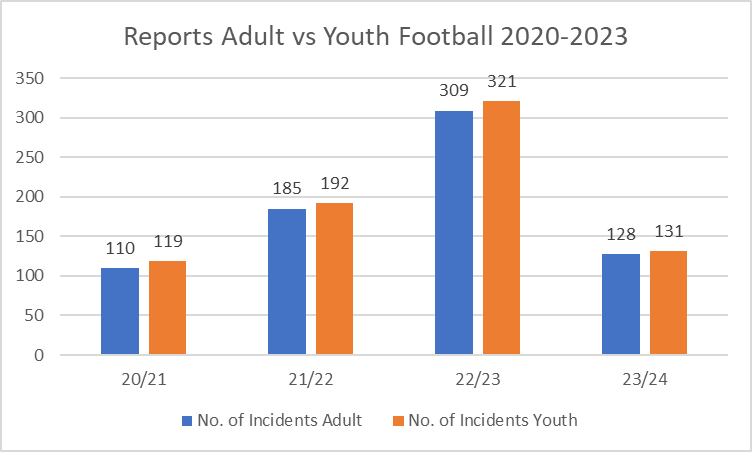 247
157
113
Red bars indicate the number of incidents reported by 30th November in each season
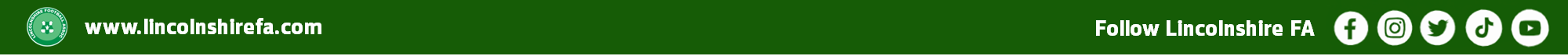 Behaviours in Grassroots Football
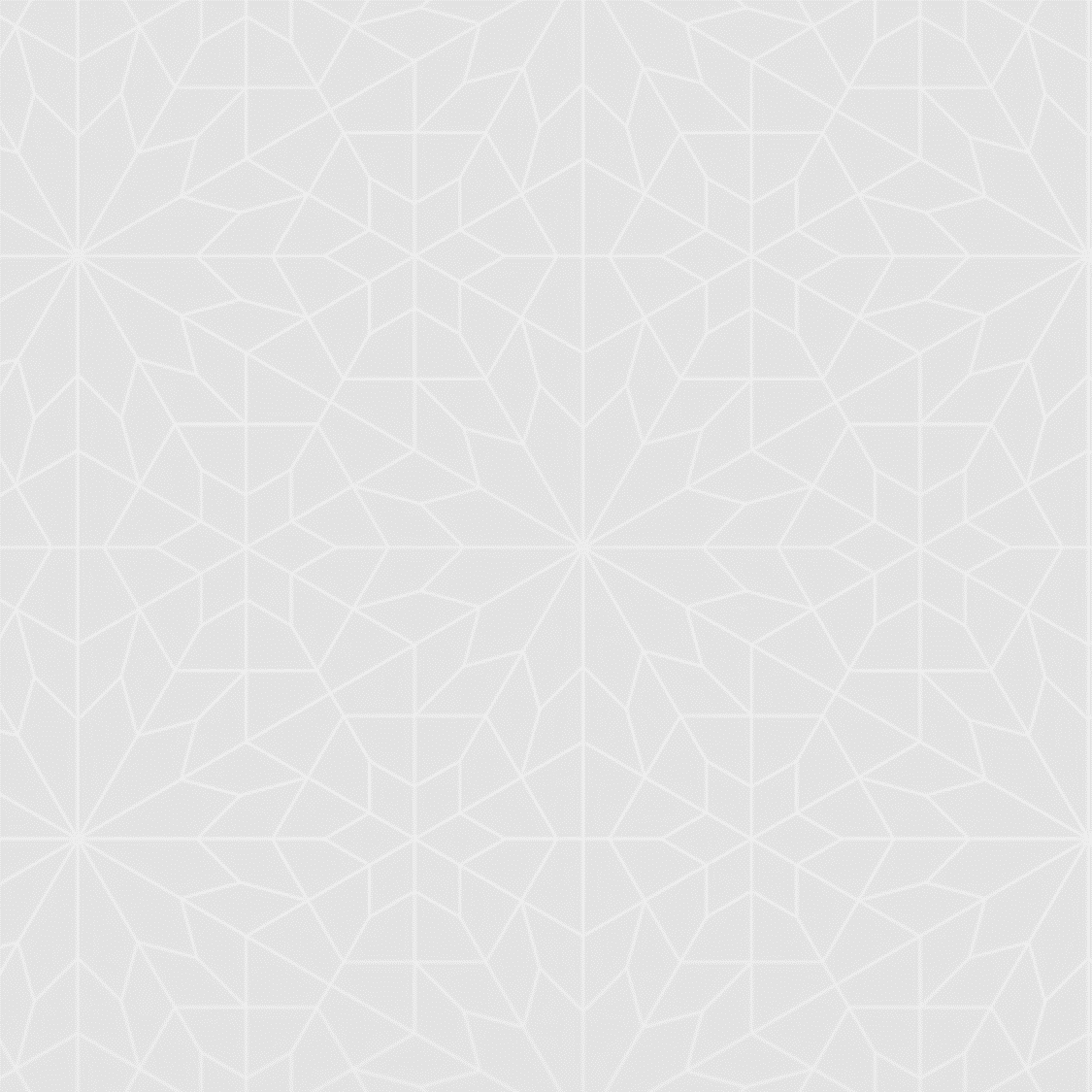 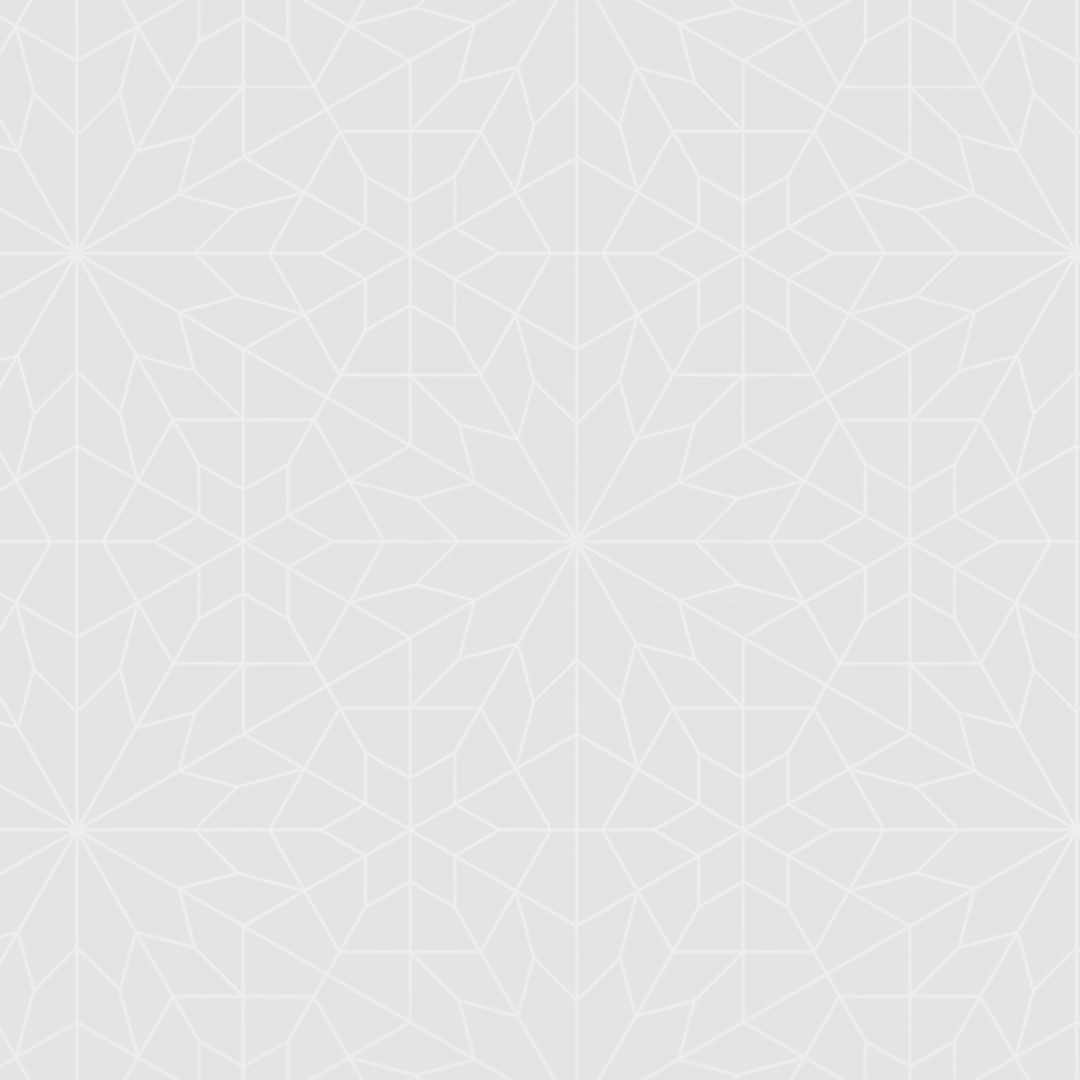 Areas of Focus
Offender Roles in Football 23/24
Offender Roles in Youth Football 23/24
Offender Roles in Adult Football 23/24
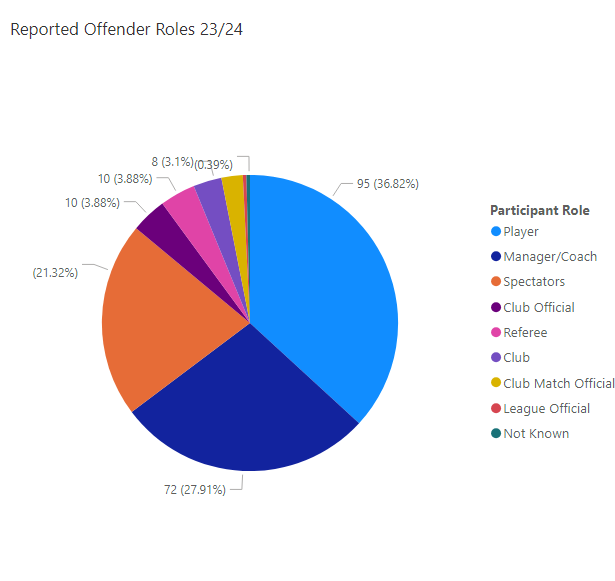 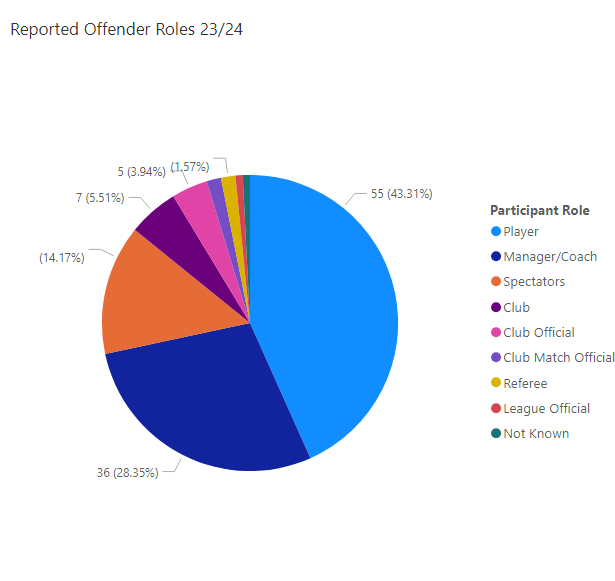 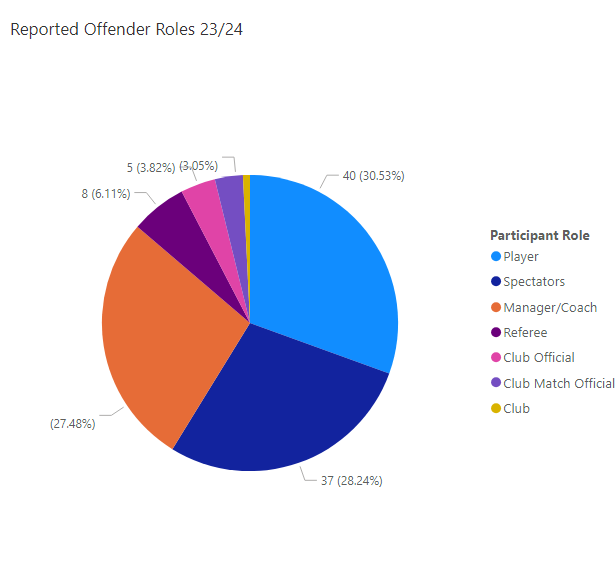 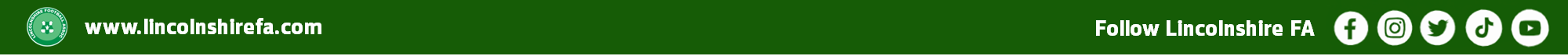 Behaviours in Grassroots Football
[Speaker Notes: Left to right offender roles across football, Offender roles in Adult Football, Offender Roles in Youth Football]
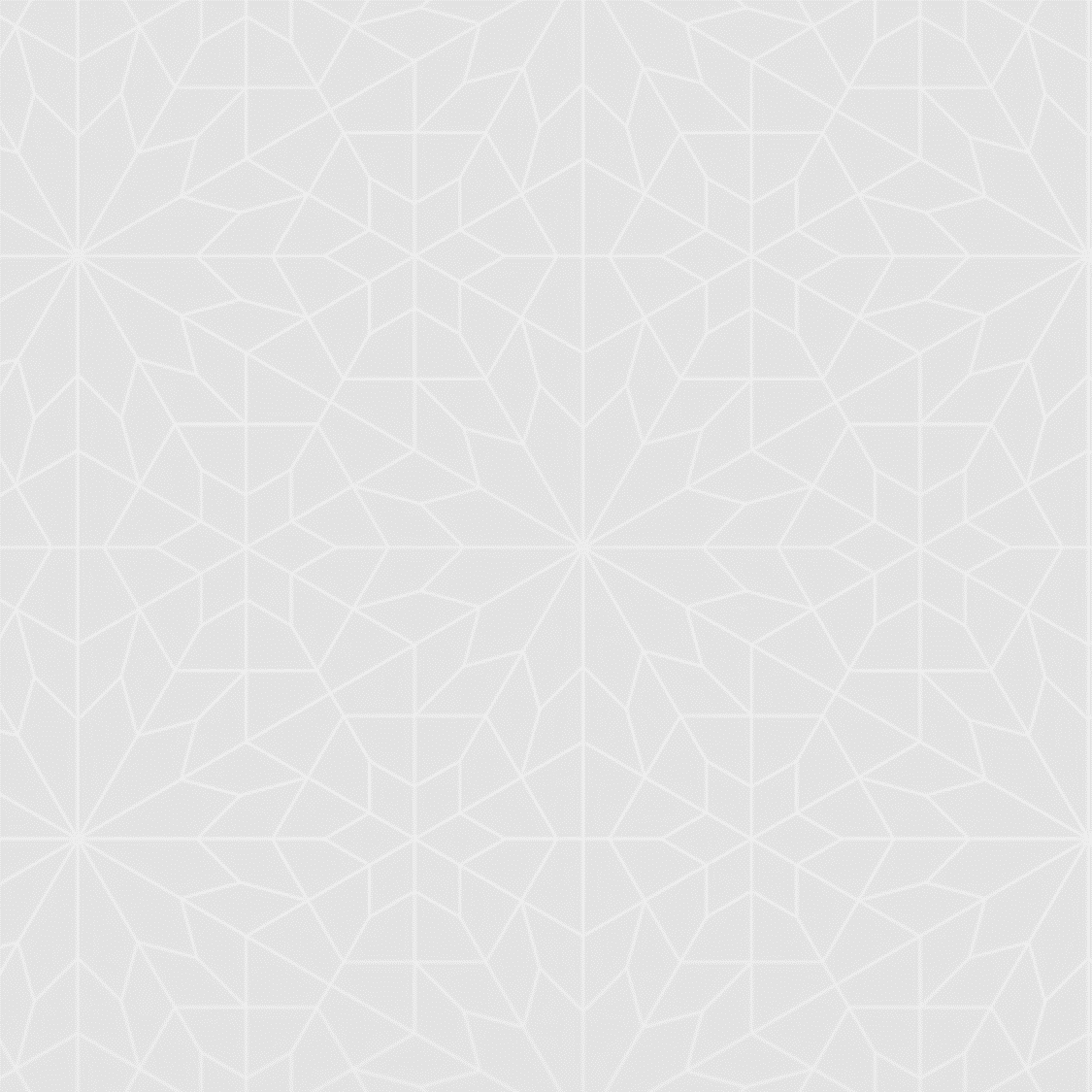 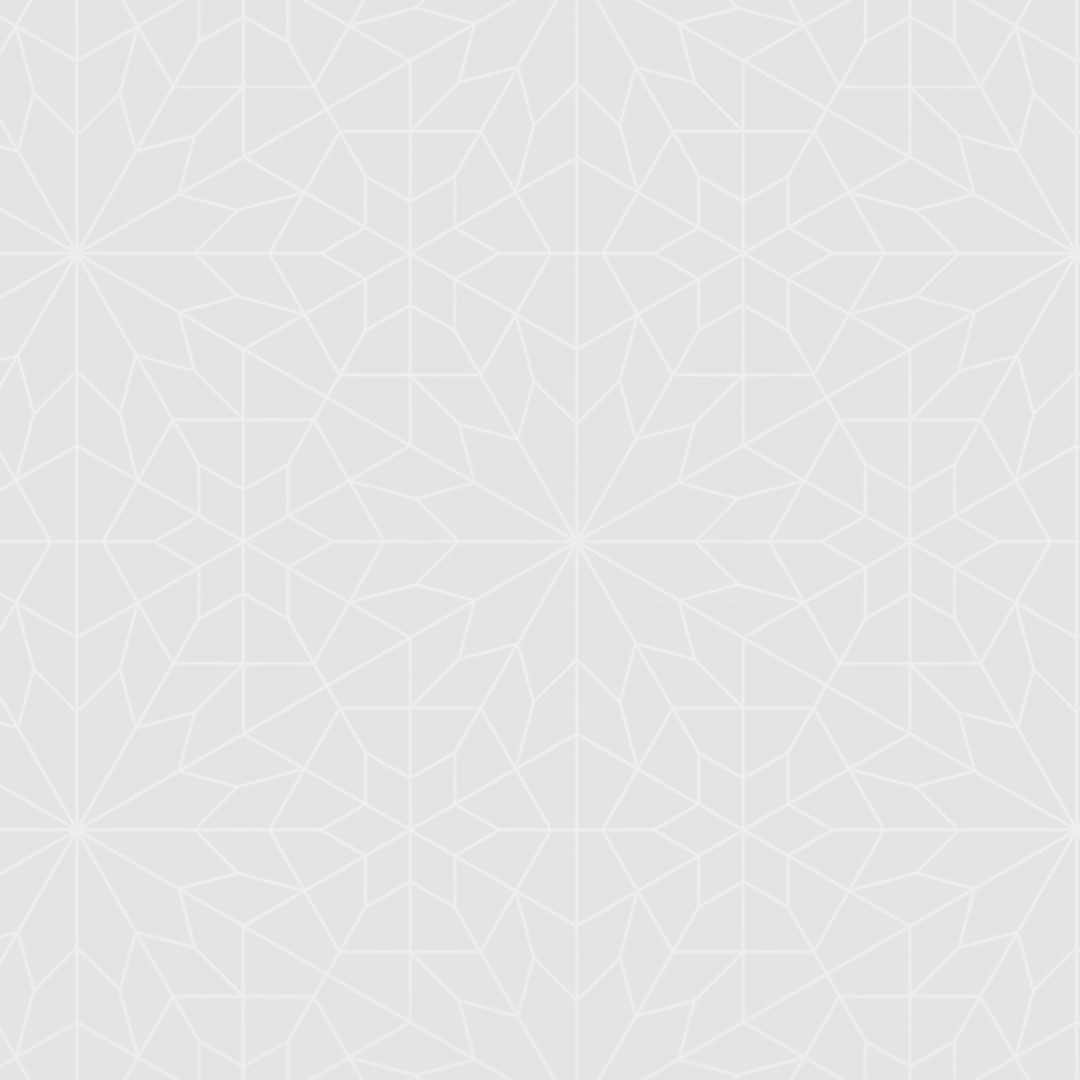 Areas of Focus
Adult Football Incidents 23/24 Season
Youth Football Incidents 23/24 Season
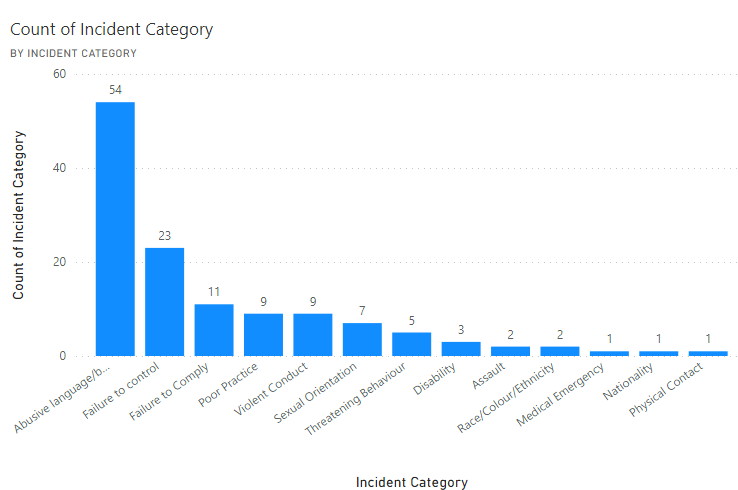 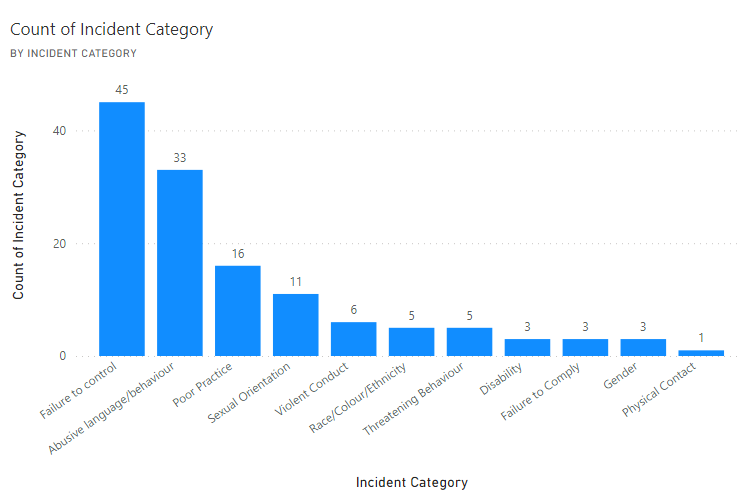 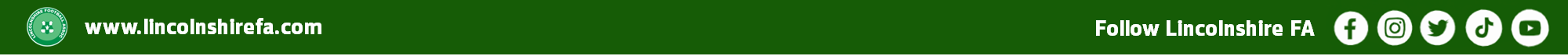 Behaviours In Grassroots Football
[Speaker Notes: Biggest challenge in youth football – Failure to control linked to spectator behaviour followed by conduct towards referees]
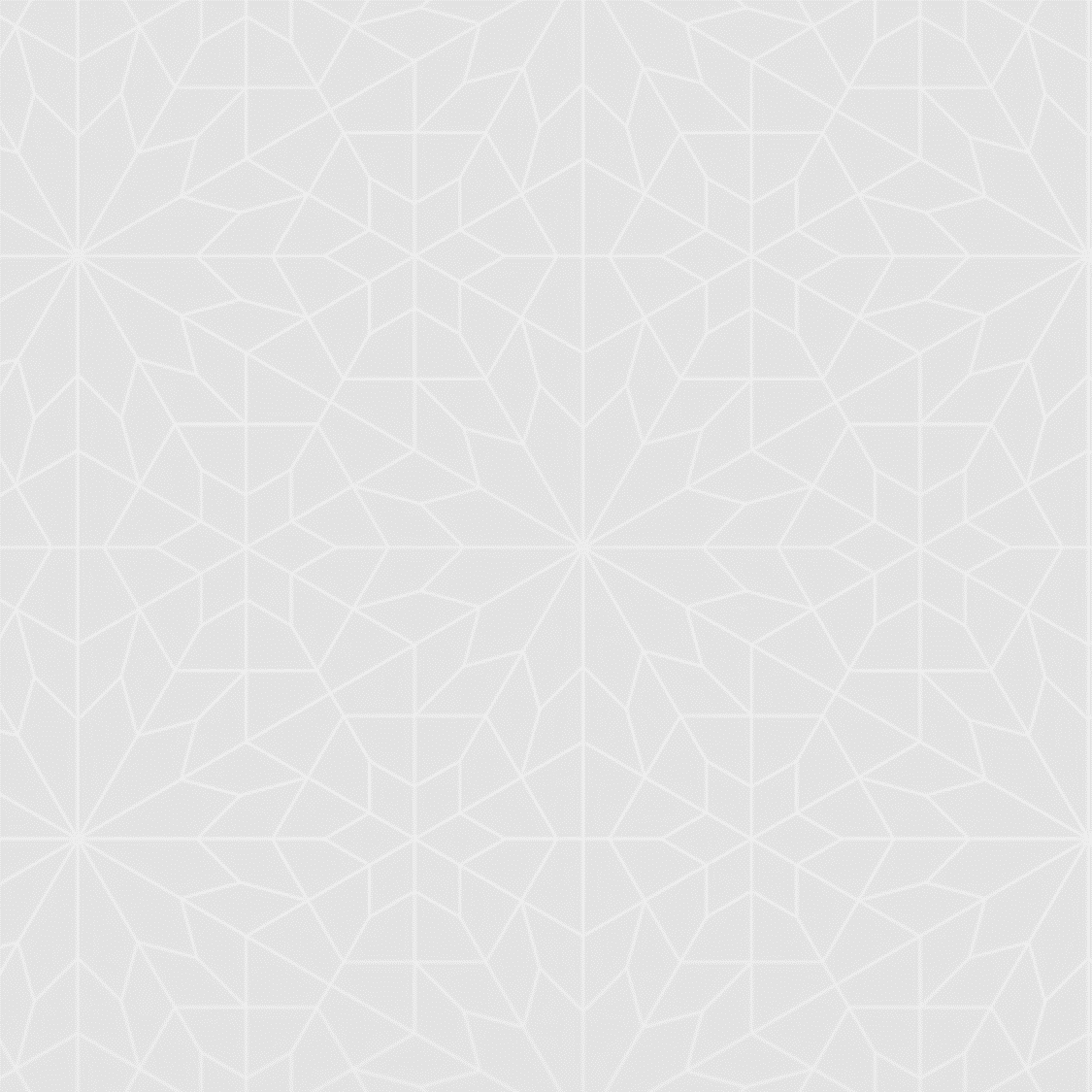 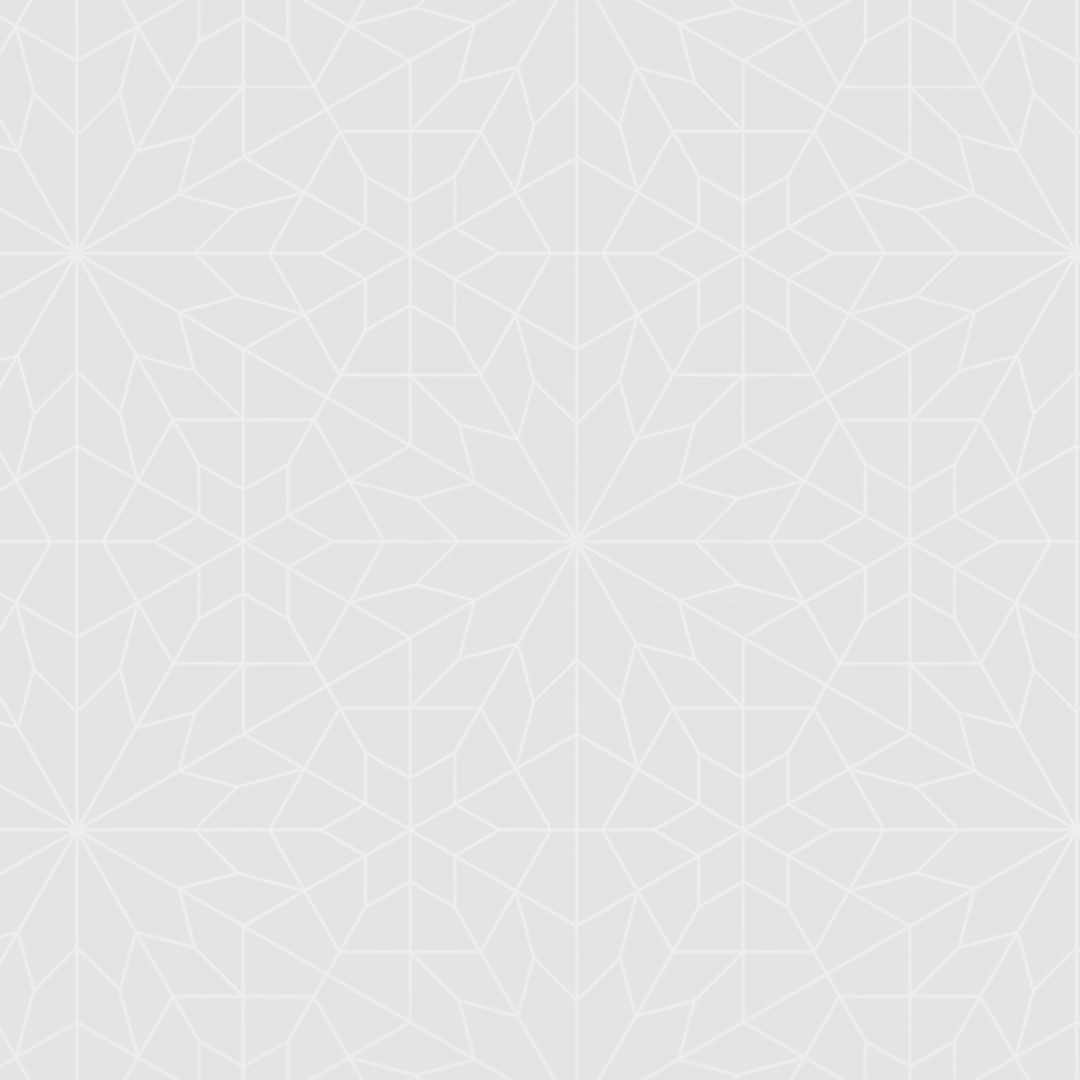 Your Feedback
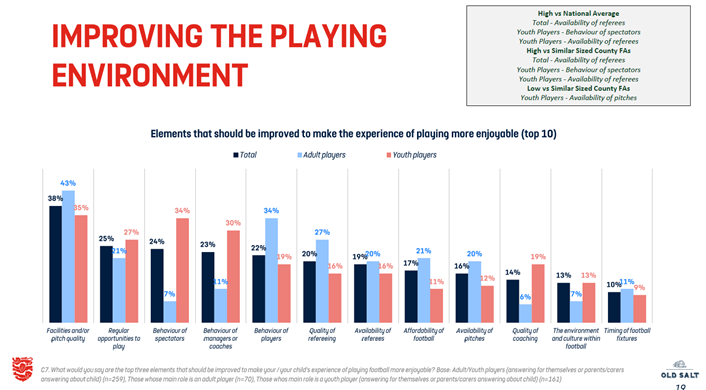 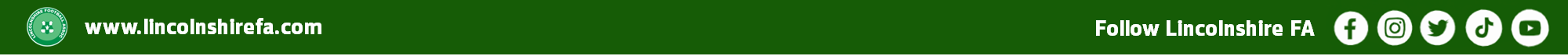 Behaviours In Grassroots Football
[Speaker Notes: Left to right offender roles across football, Offender roles in Adult Football, Offender Roles in Youth Football]
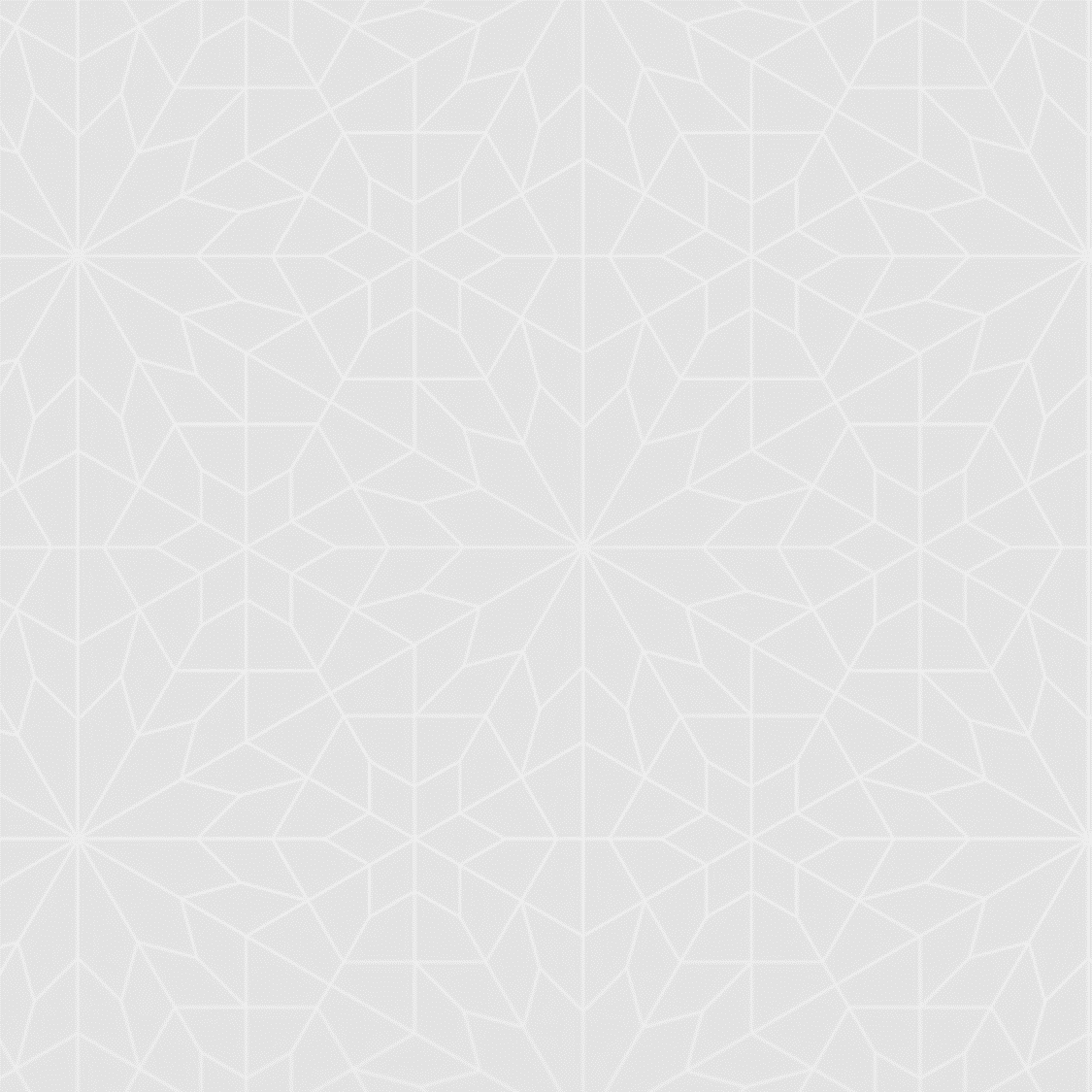 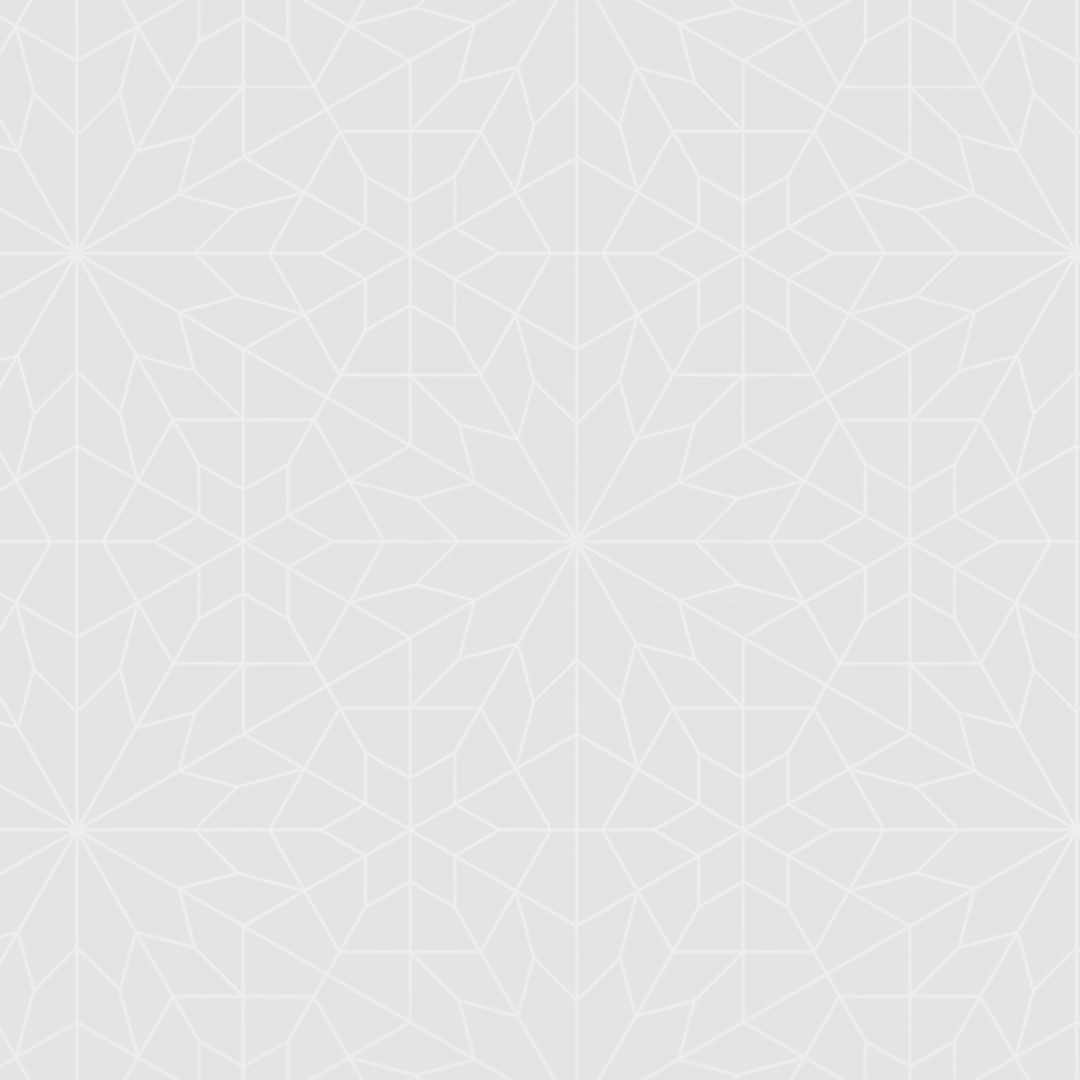 Your Feedback
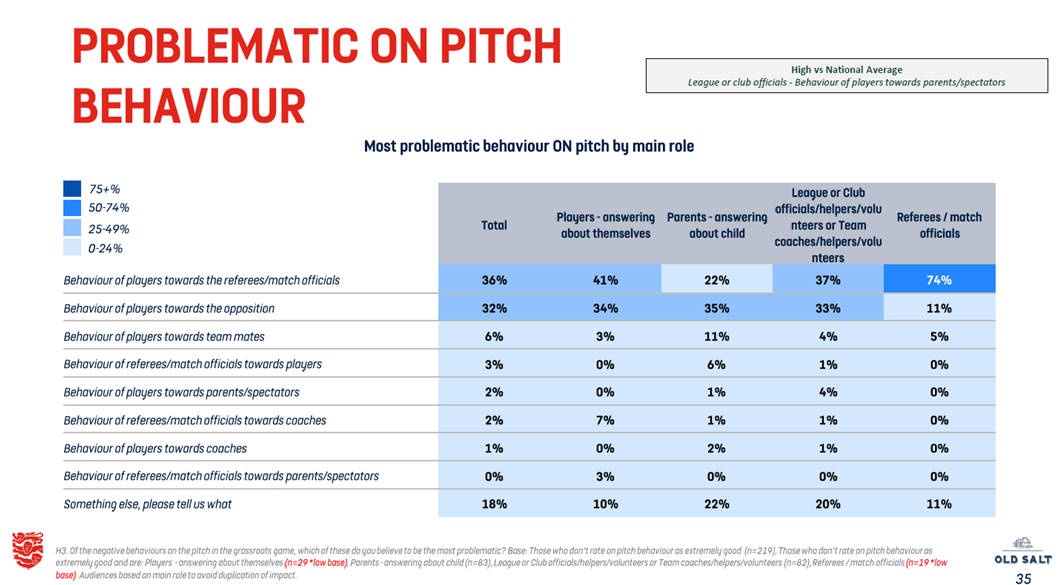 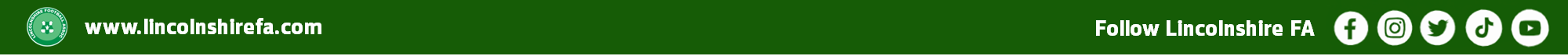 Behaviours In Grassroots Football
[Speaker Notes: Left to right offender roles across football, Offender roles in Adult Football, Offender Roles in Youth Football]
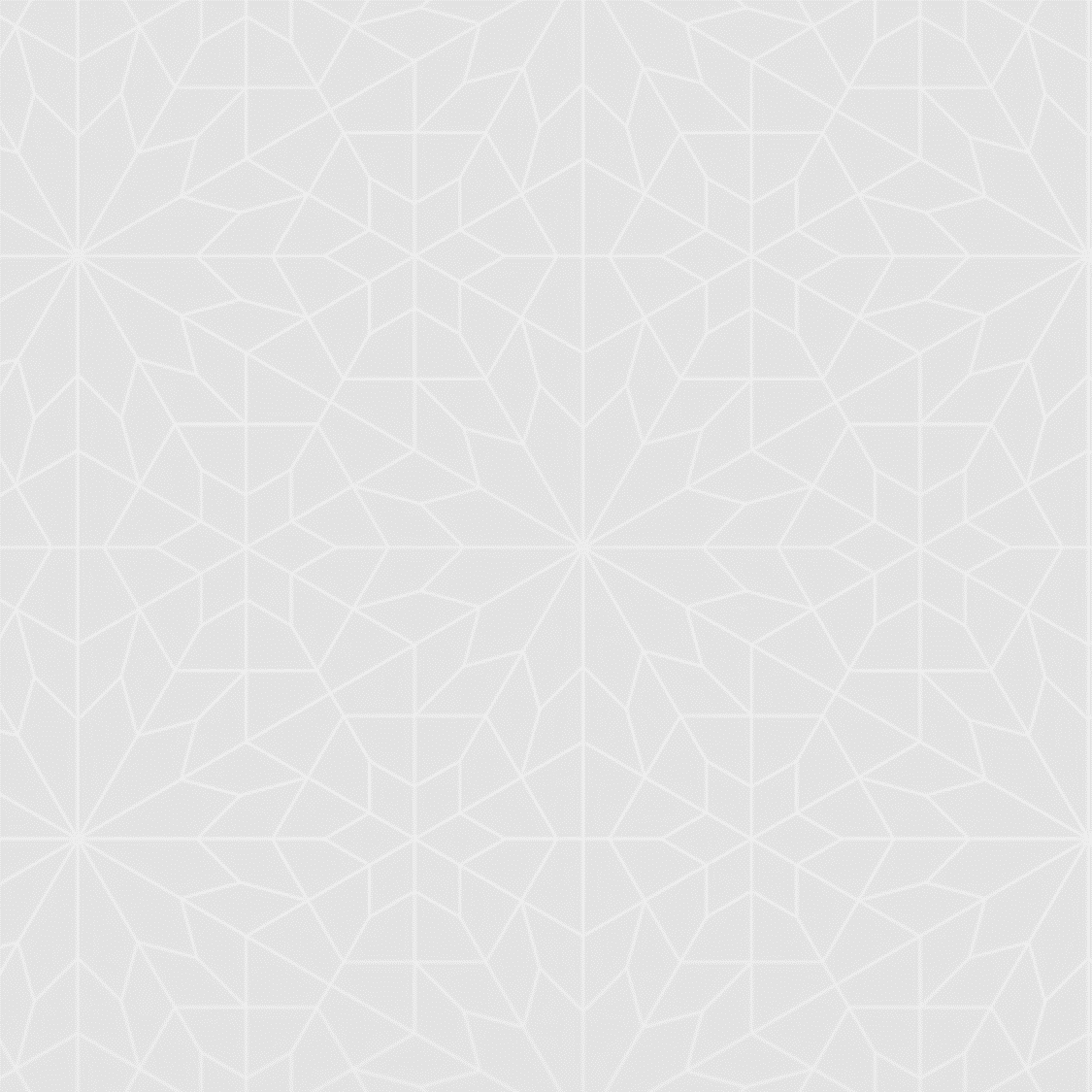 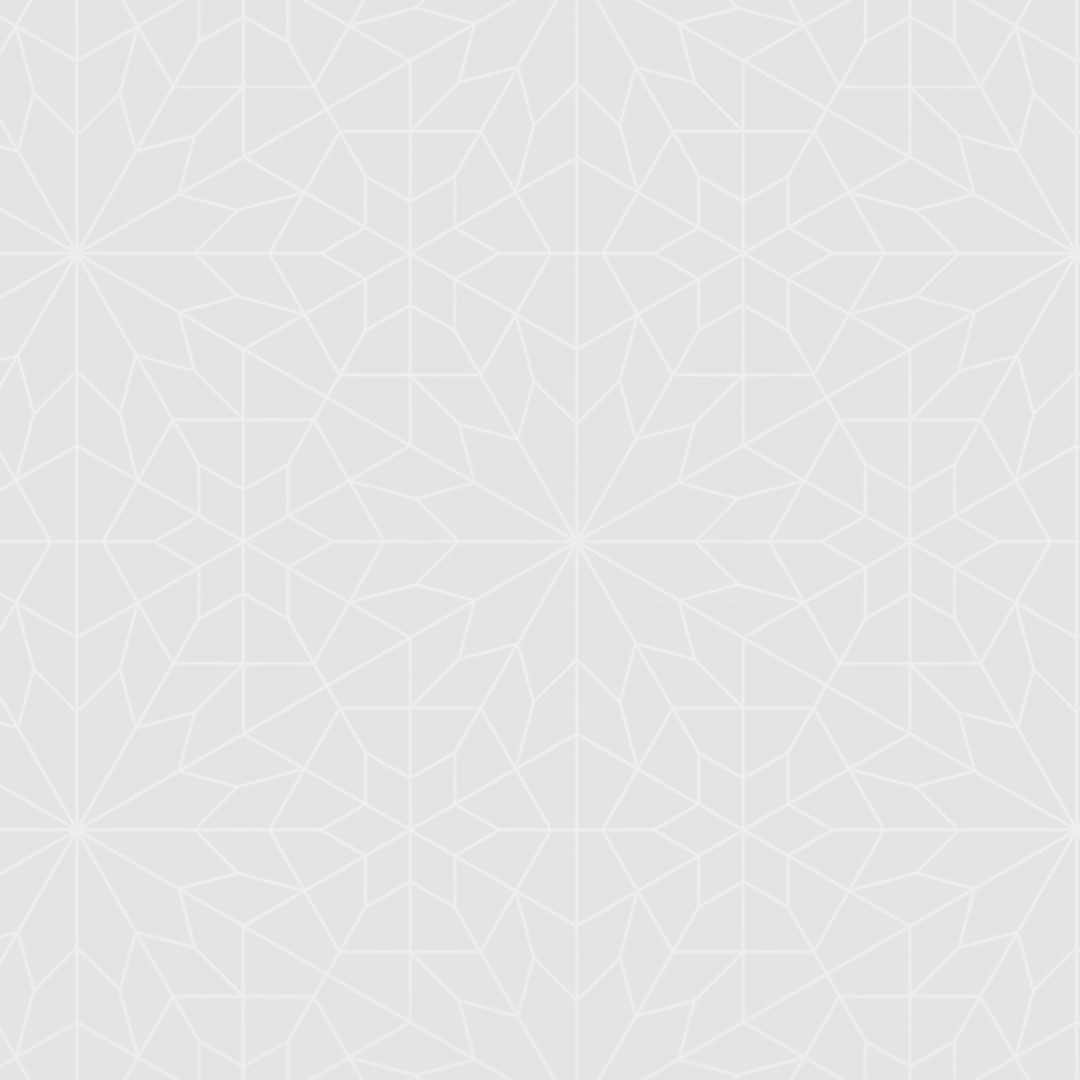 Your Feedback
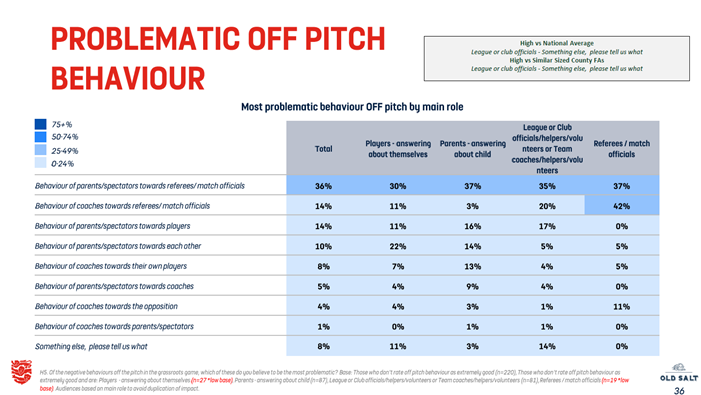 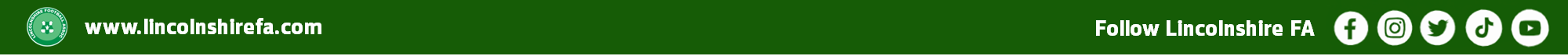 Behaviours in Grassroots Football
[Speaker Notes: Left to right offender roles across football, Offender roles in Adult Football, Offender Roles in Youth Football]
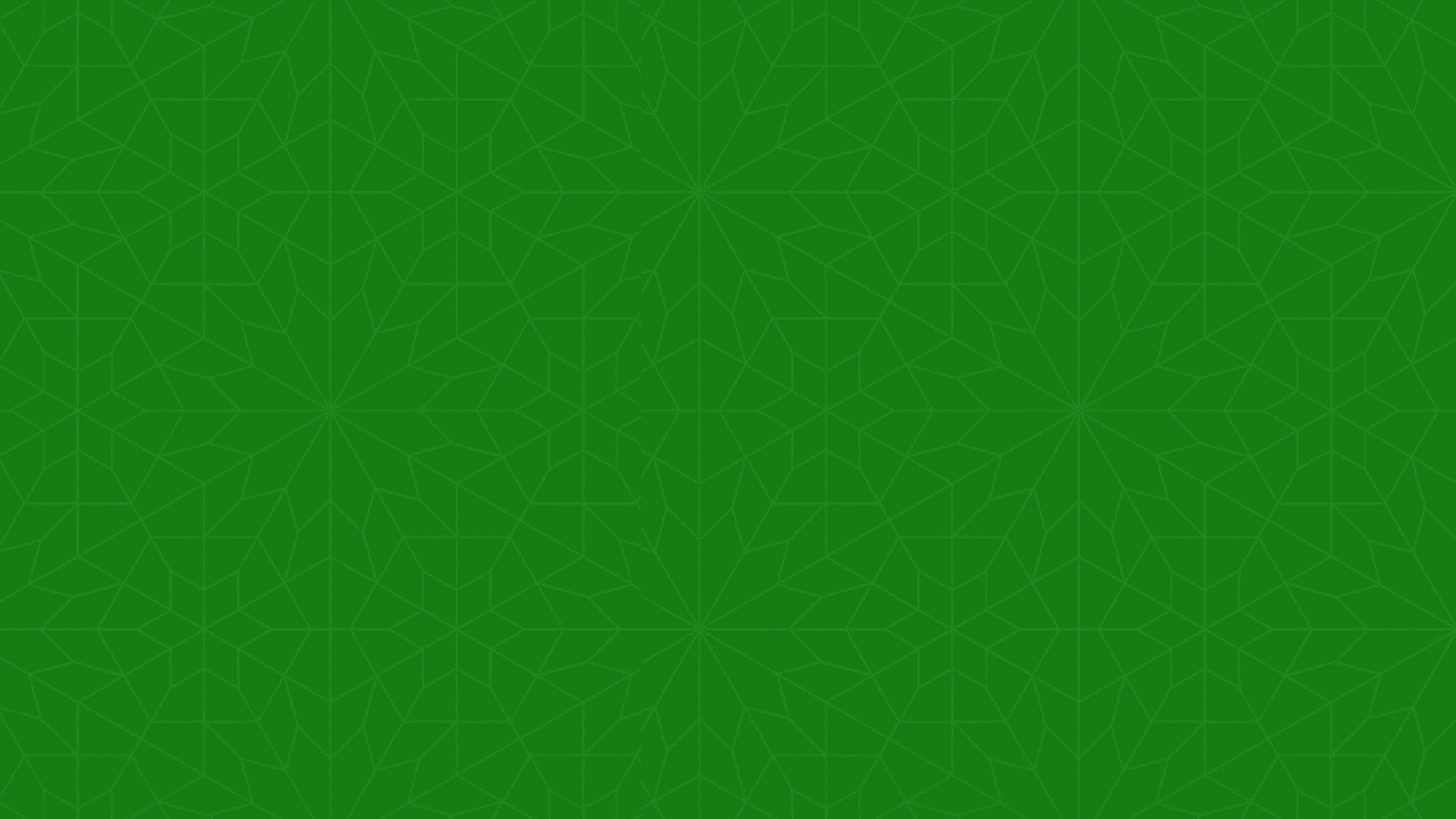 Questions & Feedback
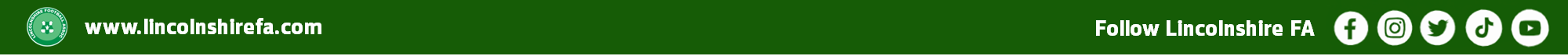 TITLE OF PRESENTATION
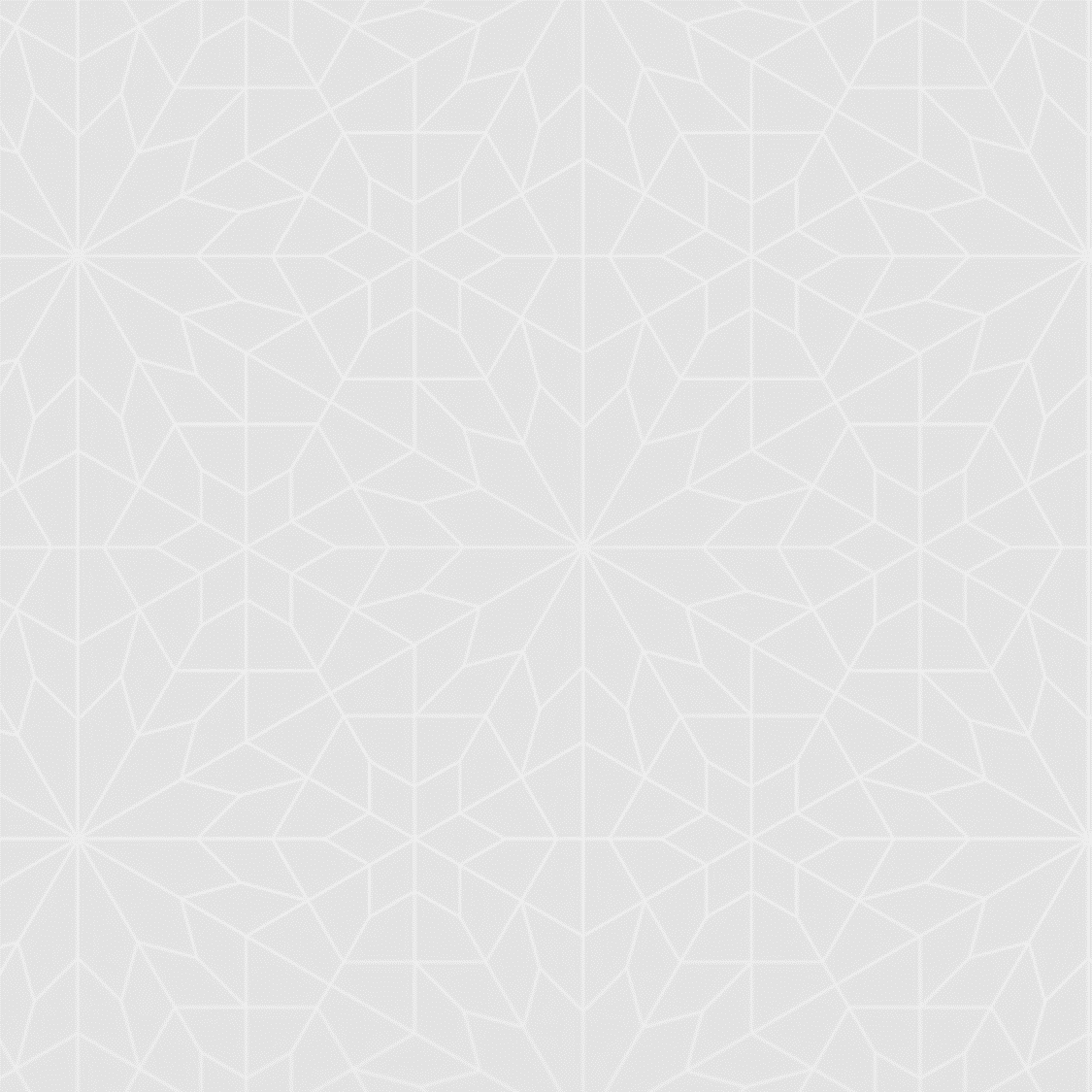 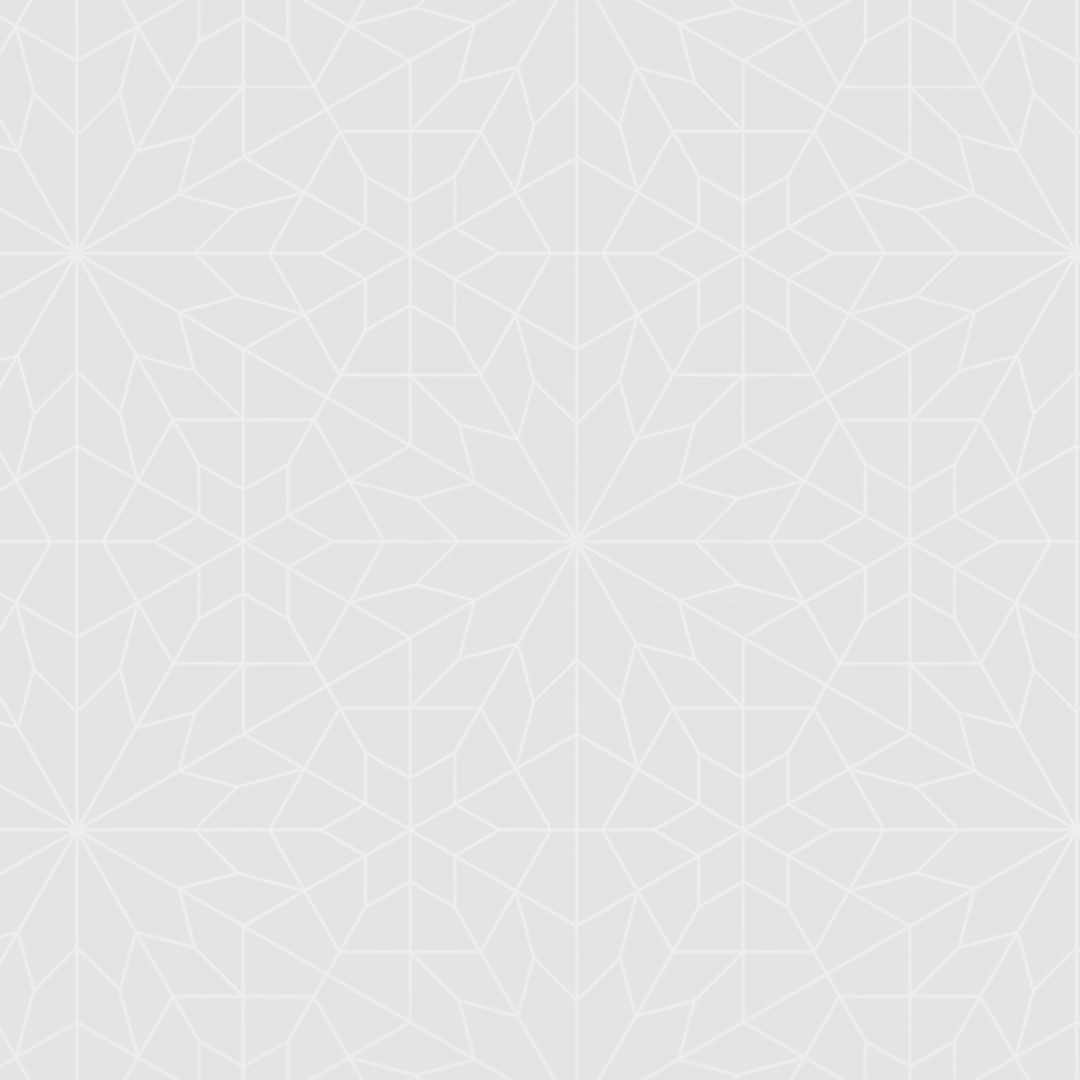 Question 1
Points to consider:

If we asked all the clubs in the county, where they have had behaviour/conduct issues – how many would say your club?

Statistically, mid-teen age groups at grassroots, are where we see the highest proportion of coach & spectator issues

Statistically, player conduct towards a match official in open age football is the most frequent behaviour/conduct issue
When considering behaviour and conduct across grassroots and open age football in Lincolnshire…..

Who or what do you think is the problem?

Answers on Slido please
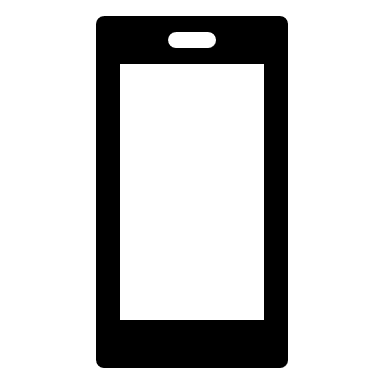 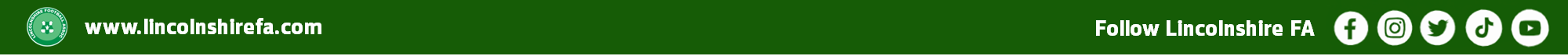 Behaviours in Grassroots Football
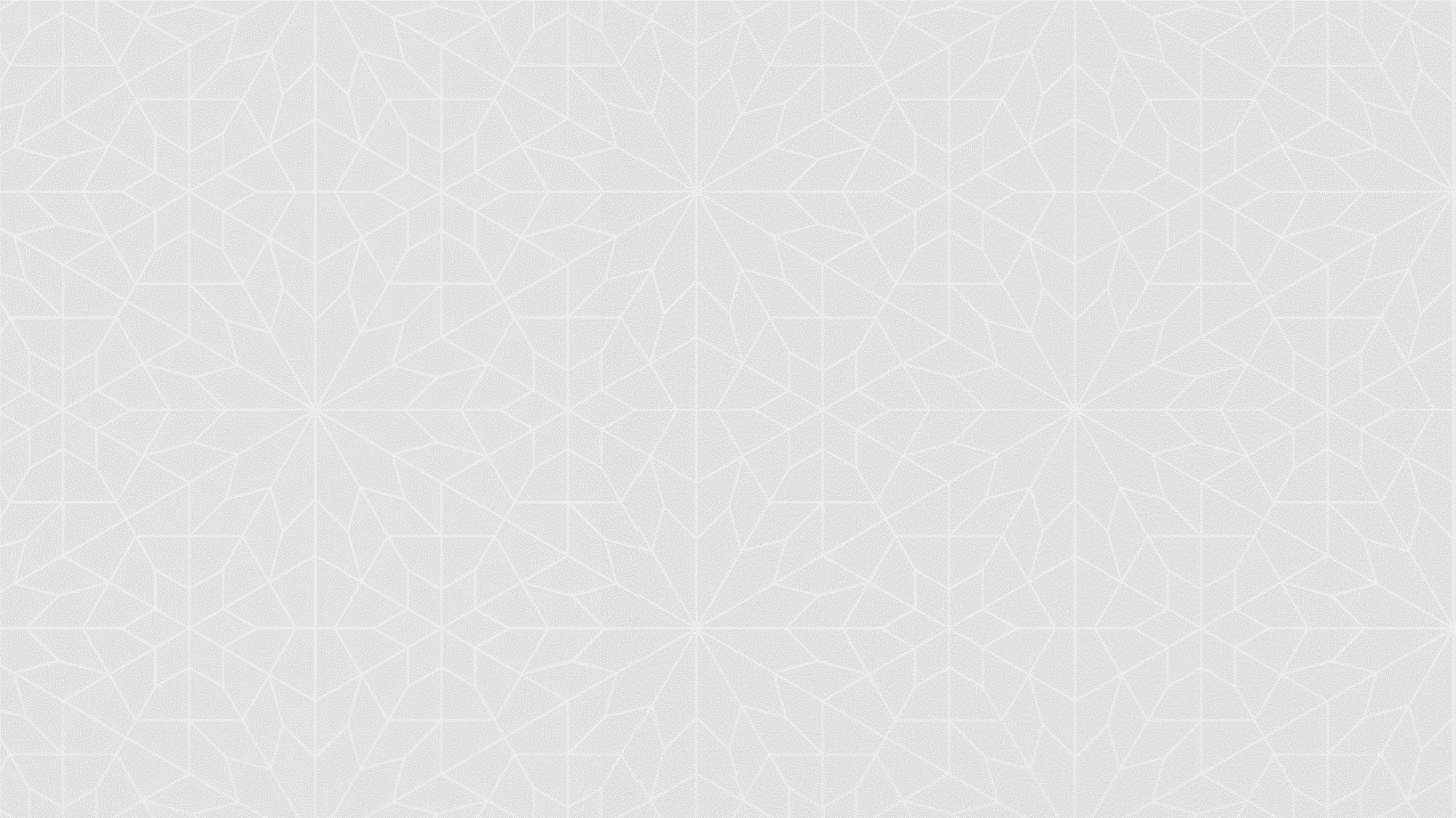 “The ref is the problem”
“If we’d had a stronger ref, this wouldn’t have happened”
The need to compartmentalise
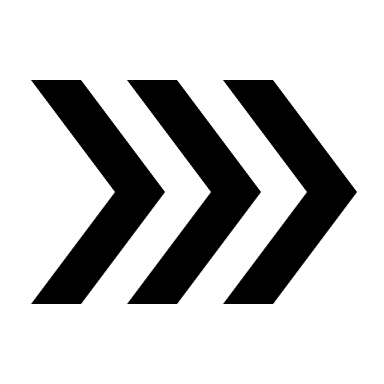 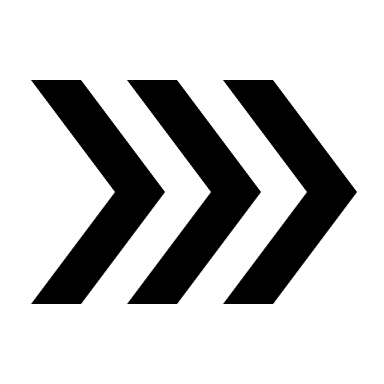 (Question 2) In football terms, what do you consider to be abuse?

There must be a consideration of where the line of emotional control is

Is a parent/spectator shouting (abuse or otherwise) at a match official past that line?

Is a coach shouting (abuse or otherwise) at a match official past the line?

Is a player shouting (abuse or otherwise) at a match official past the line?
The standard of officiating

There needs to be an acceptance that a proportion of grassroots games are officiated by junior referees

They will be going through a development phase themselves

It is the job of the CFA RDO, referee support leads and leagues to support that referee to develop, grow and improve
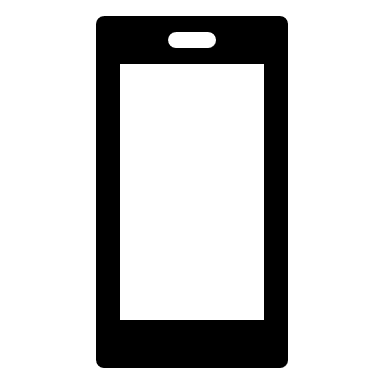 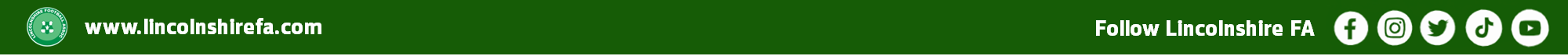 Behaviours in Grassroots Football
[Speaker Notes: Club Marks for Refs: 
Lincoln Sunday League – 81 
Lincolnshire League – 85
Boston Saturday League – 79
Scunthorpe Saturday League - 72]
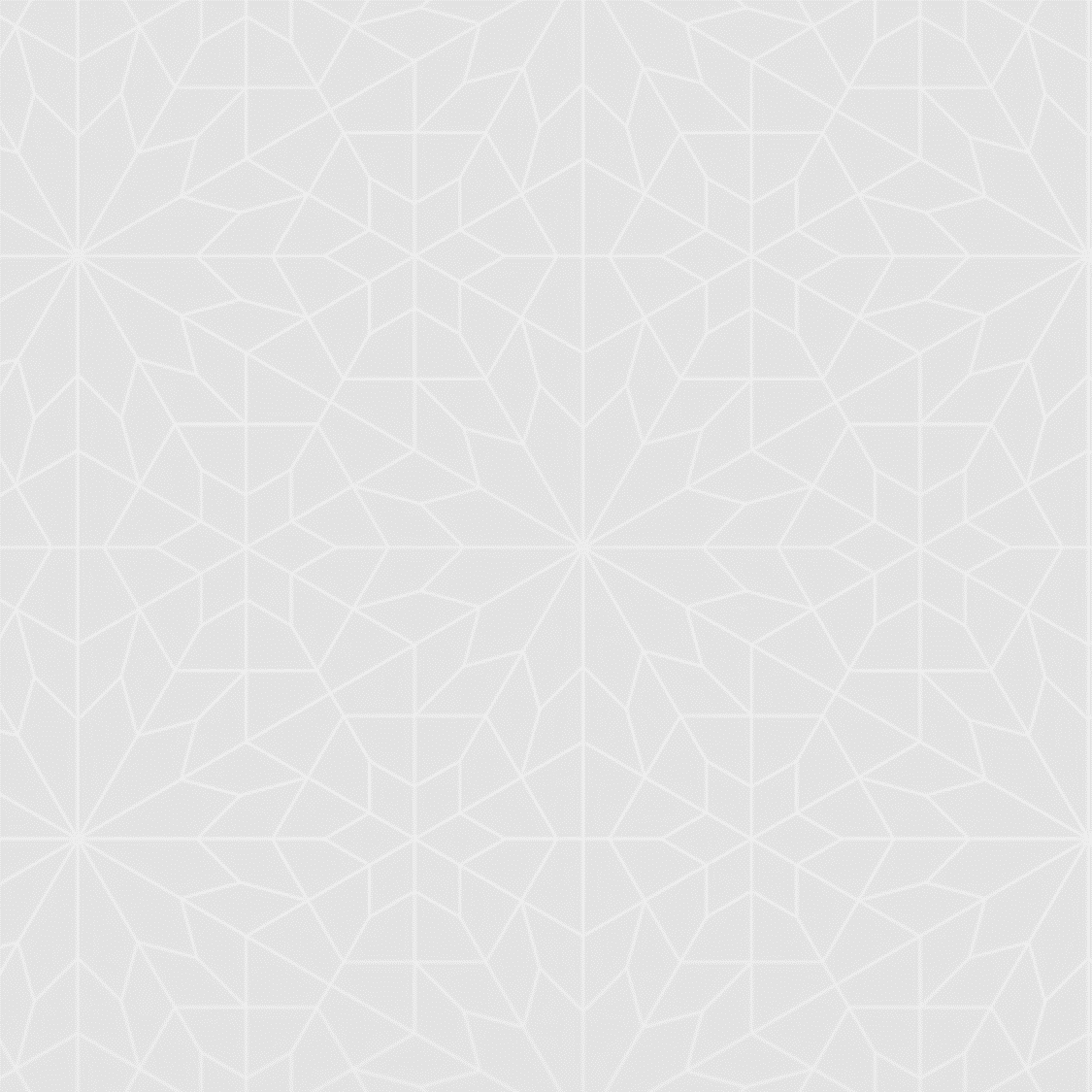 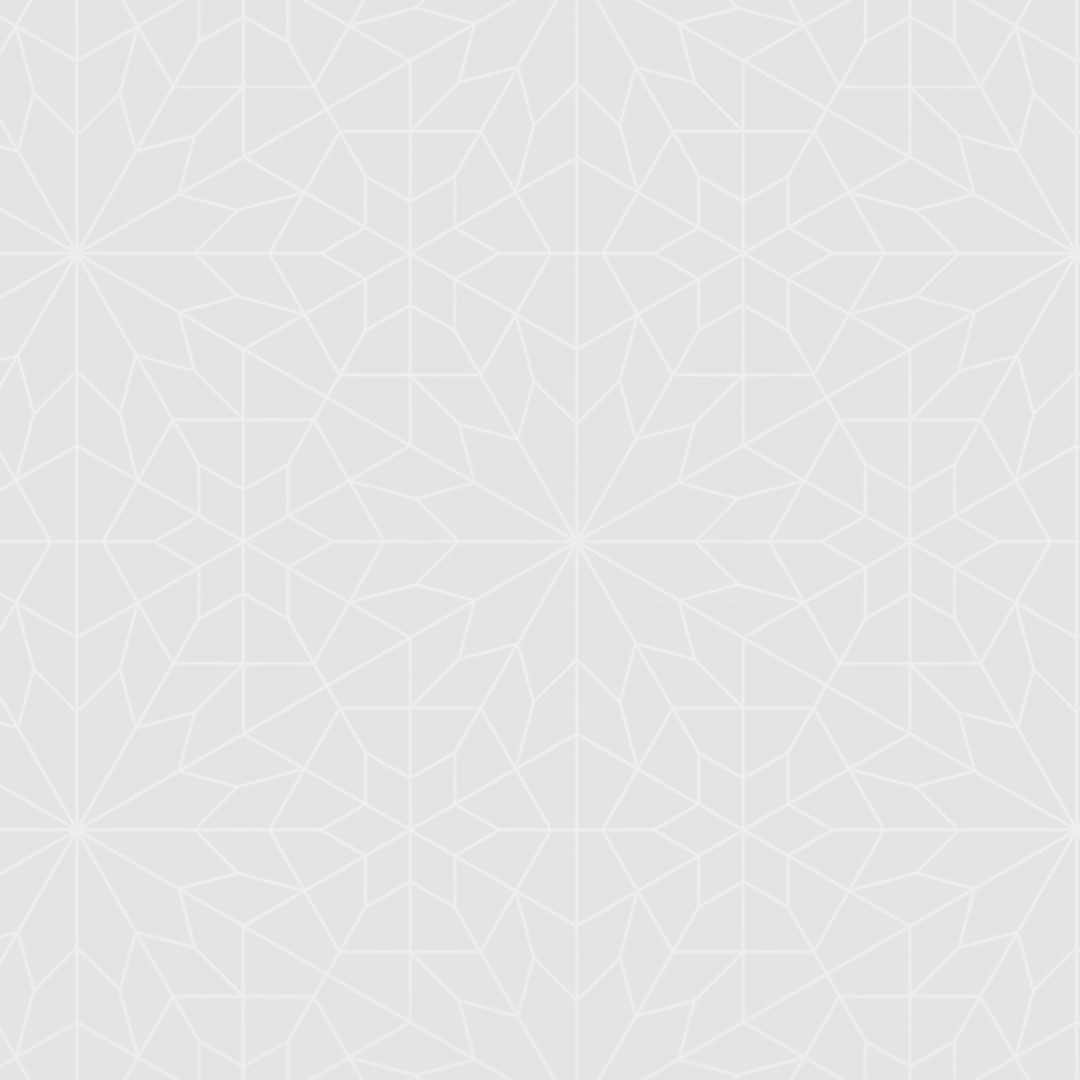 Question 3
Points to consider:

Do clubs just ‘go through the process’ of corresponding to discipline, without considering the deeper roots or frequency of issues within their own club?

If a club feels like there is a matter serious enough to constitute a counter allegation, why was this not reported to the FA in the first place?

Are counter allegations used as a deflection or defence, to the actual issue?
Club Discipline Transparency

Are clubs honest and transparent enough around their own discipline?

If they are not, does this influence Club Culture?
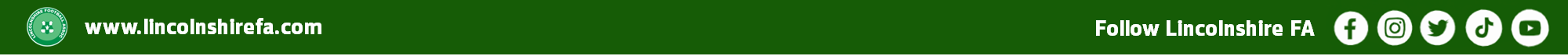 Behaviours in Grassroots Football
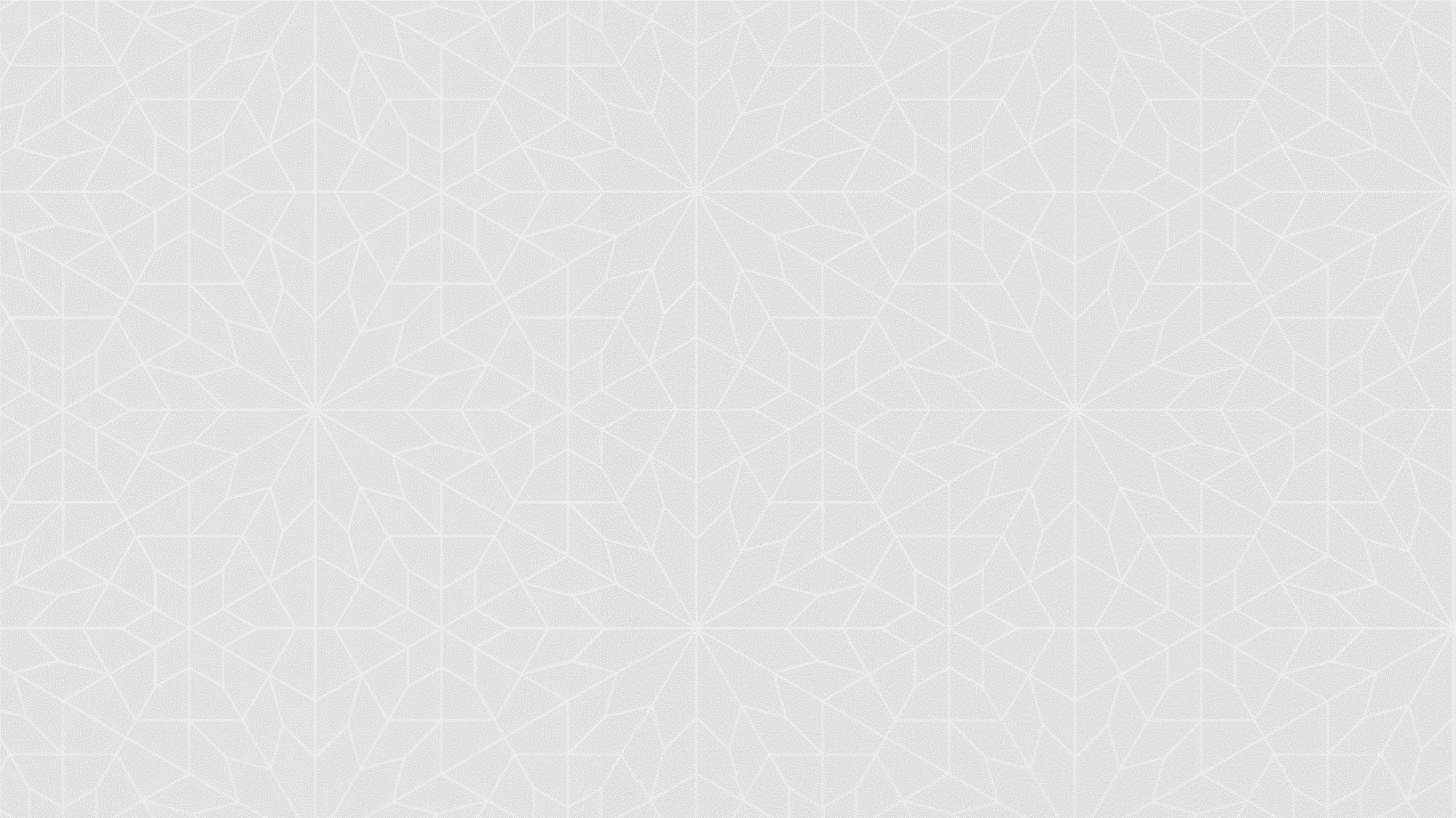 Solutions already Implemented
Respect & Behaviours workshops for coaches. 
6 Delivered to clubs Season 23/24 with 106 coaches attending
Outlines expectations of coaches on a match day and the role they play in creating a positive football environment

Safeguarding Validation Visits
Matchday & Training visits to clubs across Lincolnshire where concerns are highlighted around conduct at youth football

FA Regulations amendments 
Points Deductions 
Ground Closure at Step 5 &6 
Education for offenders involved in Serious Cases
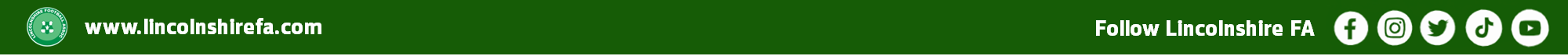 Behaviours in Grassroots Football
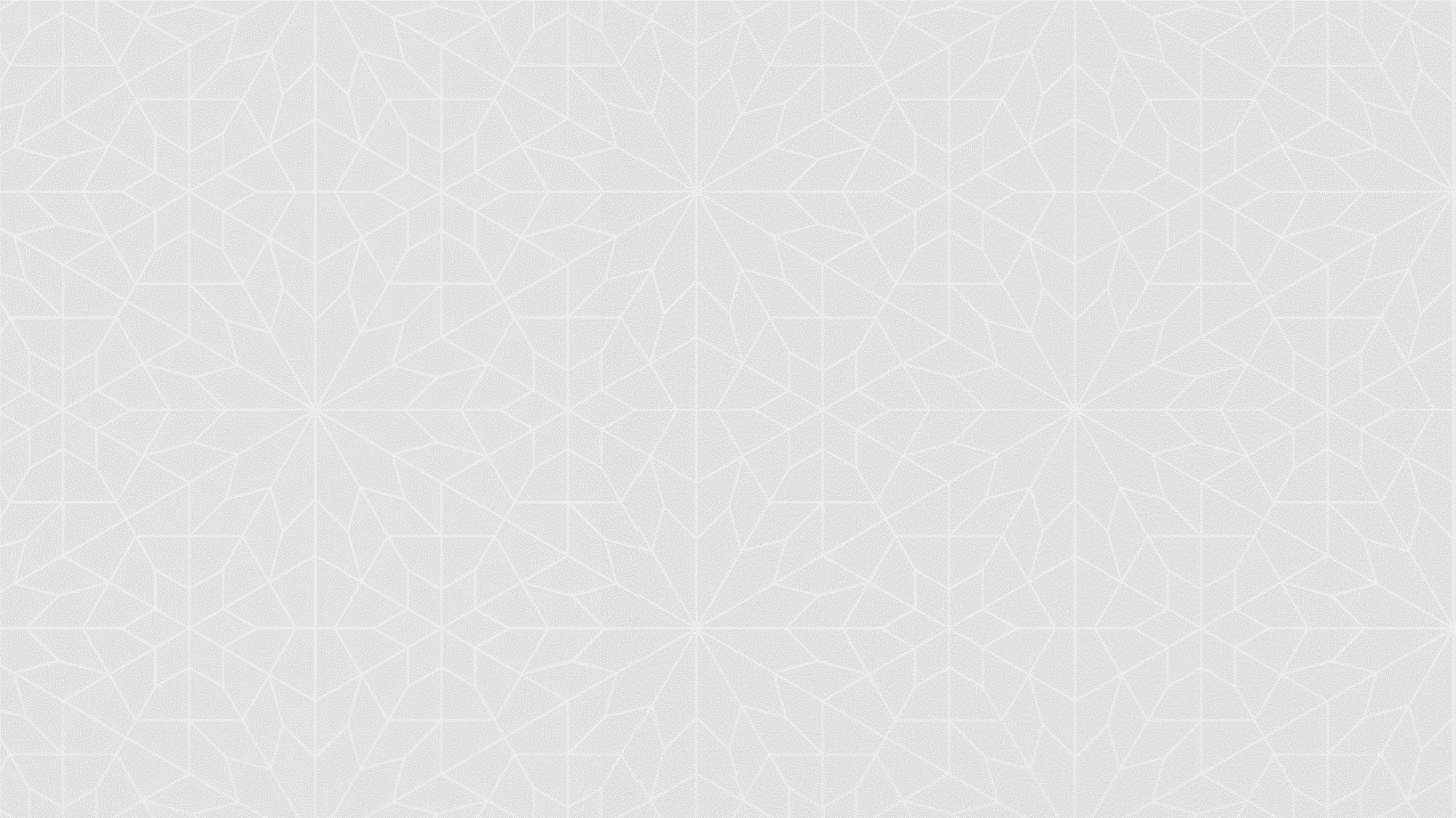 Solutions to consider
Monthly Respect Award

Option 1:

Clubs & officials nominate (via MS forms) examples of positive behaviour & conduct beyond the expected

Clubs cannot nominate themselves

Monthly winners receive financial rewards (up to the sum of) for Coach Education

Option 2:

Refs Suite app, has a function where officials can provide scores on conduct & behaviour

Highest scores become monthly winners and receive financial rewards like above
Video Content

Short but powerful video clips created by the Lincolnshire FA to highlight contextual issues

Selection of clips targeted at parents & spectators (specific to common issues)

Selection of clips targeted at youth players (specific to common issues)

Clubs can then use the clips as and when they wish, and feel is relevant to do so
Club Culture

Club community commitments to stronger cultures, mindsets and expectations around behaviour

CFA support via resourcing, support visits and culture reviews

CFA collaboration with club policy to ensure strength within supporting documentation

Club ‘Respect’ days and events which compliment the FA ‘Play Safe’ and similar campaigns
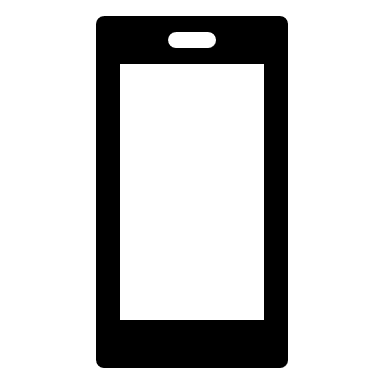 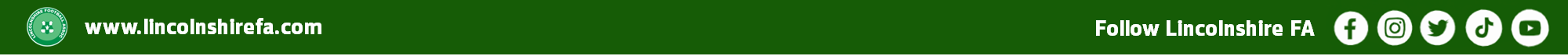 Behaviours in Grassroots Football
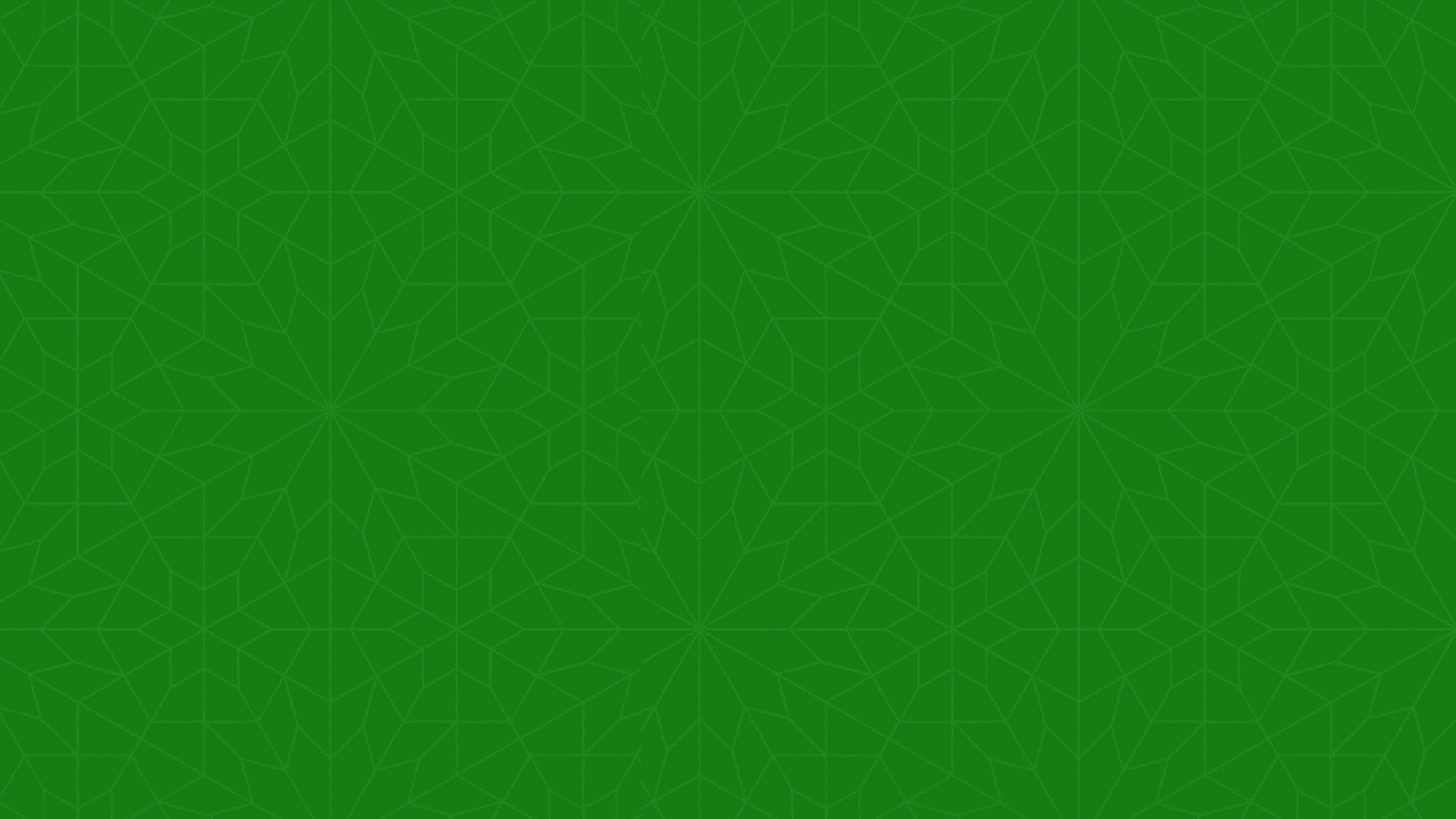 Thank You
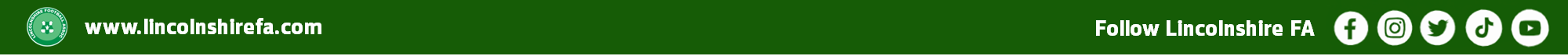 TITLE OF PRESENTATION
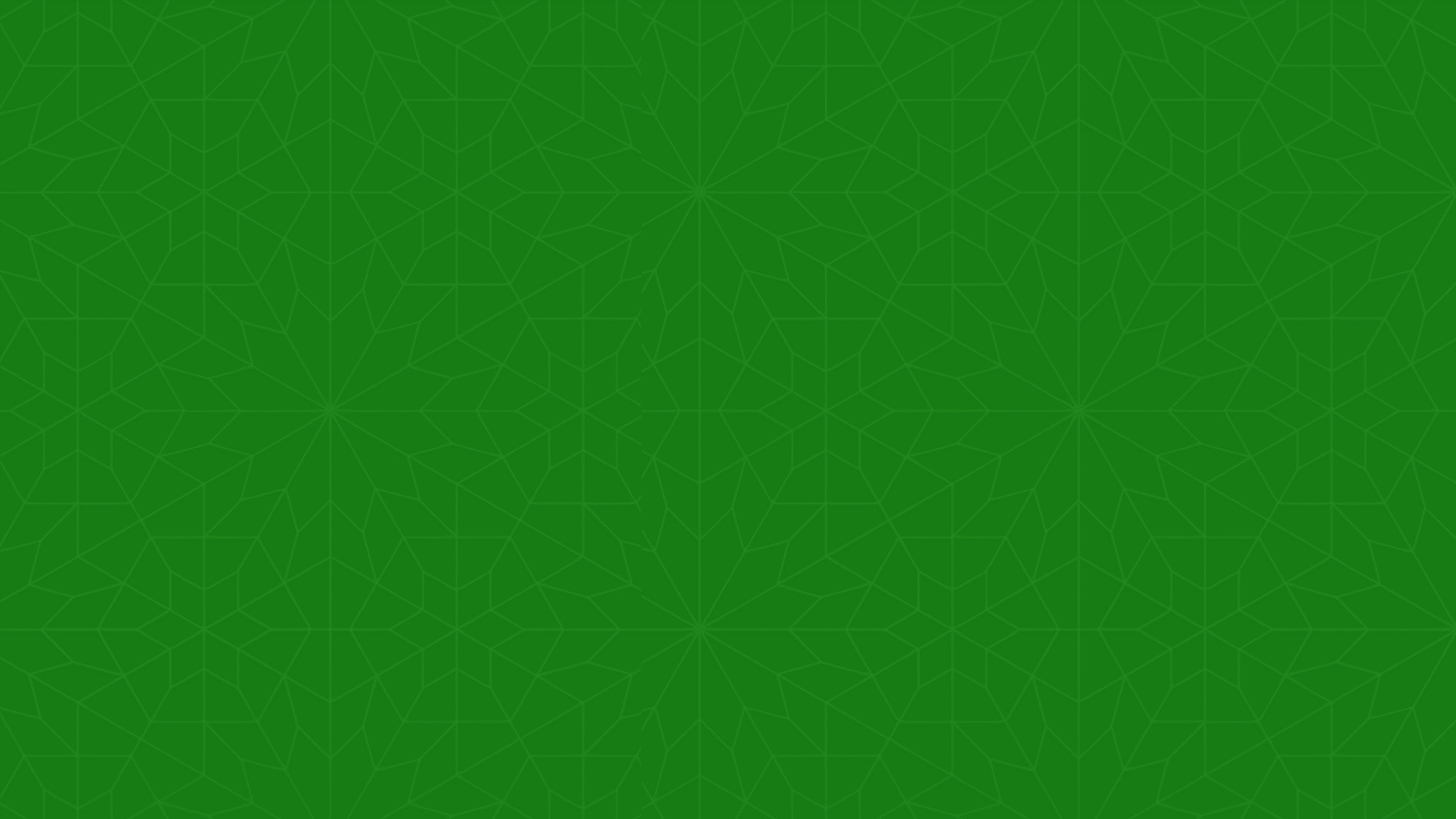 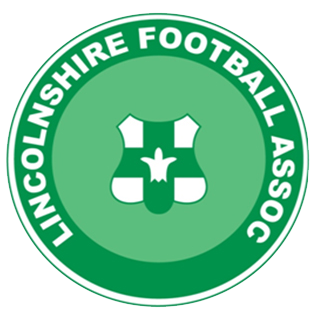 CONTACT US
T    01522 596580
Lincolnshire Football Association LtdDeepdale Enterprise ParkDeepdale LaneNettlehamLincolnLN2 2LL
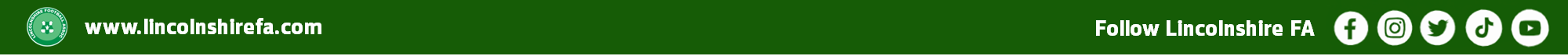 TITLE OF PRESENTATION